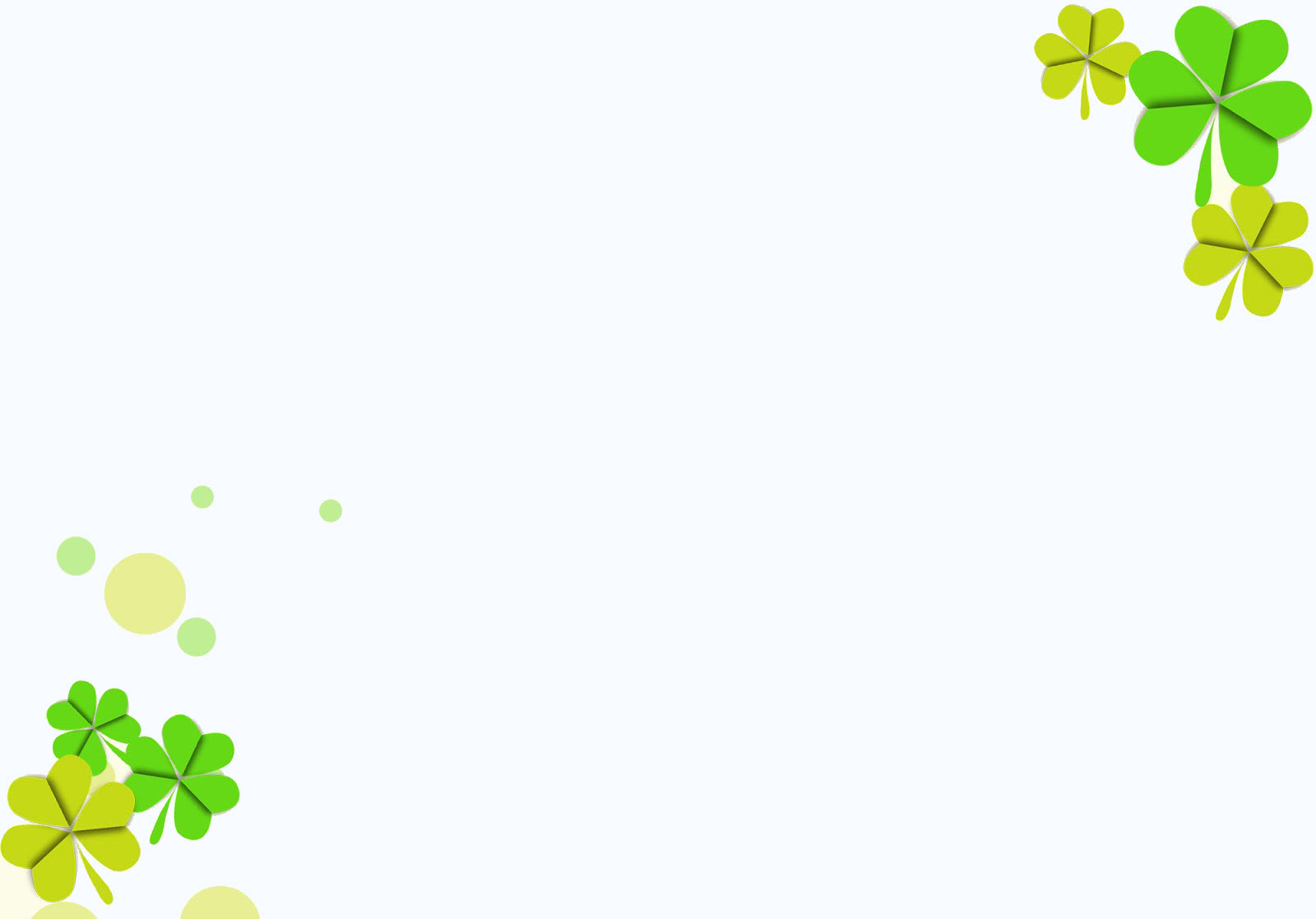 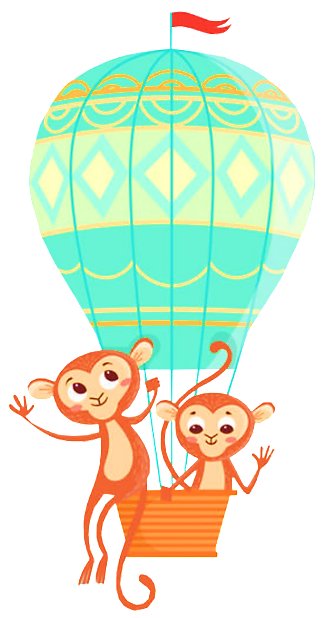 Thứ năm ngày 30 tháng 3 năm 2023
Tiếng Việt
VIẾT: ÔN VIẾT CHỮ HOA V, X
Họ tên giáo viên: Nguyễn Thị Yến
Môn: Tiếng Việt lớp 3
Đơn vị công tác: Trường Tiểu học Việt Tiến
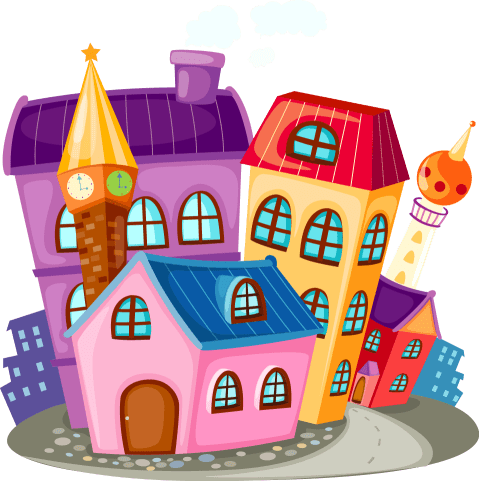 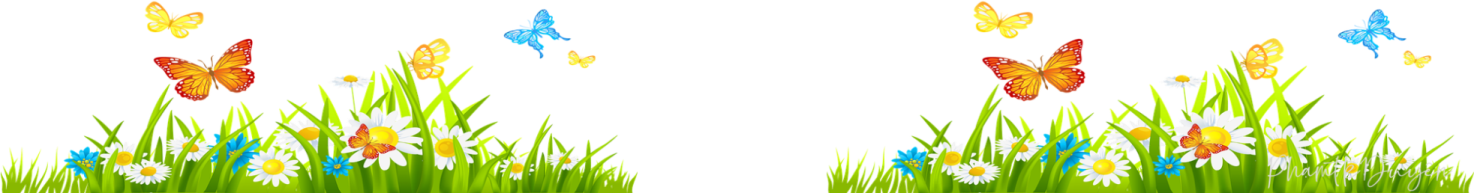 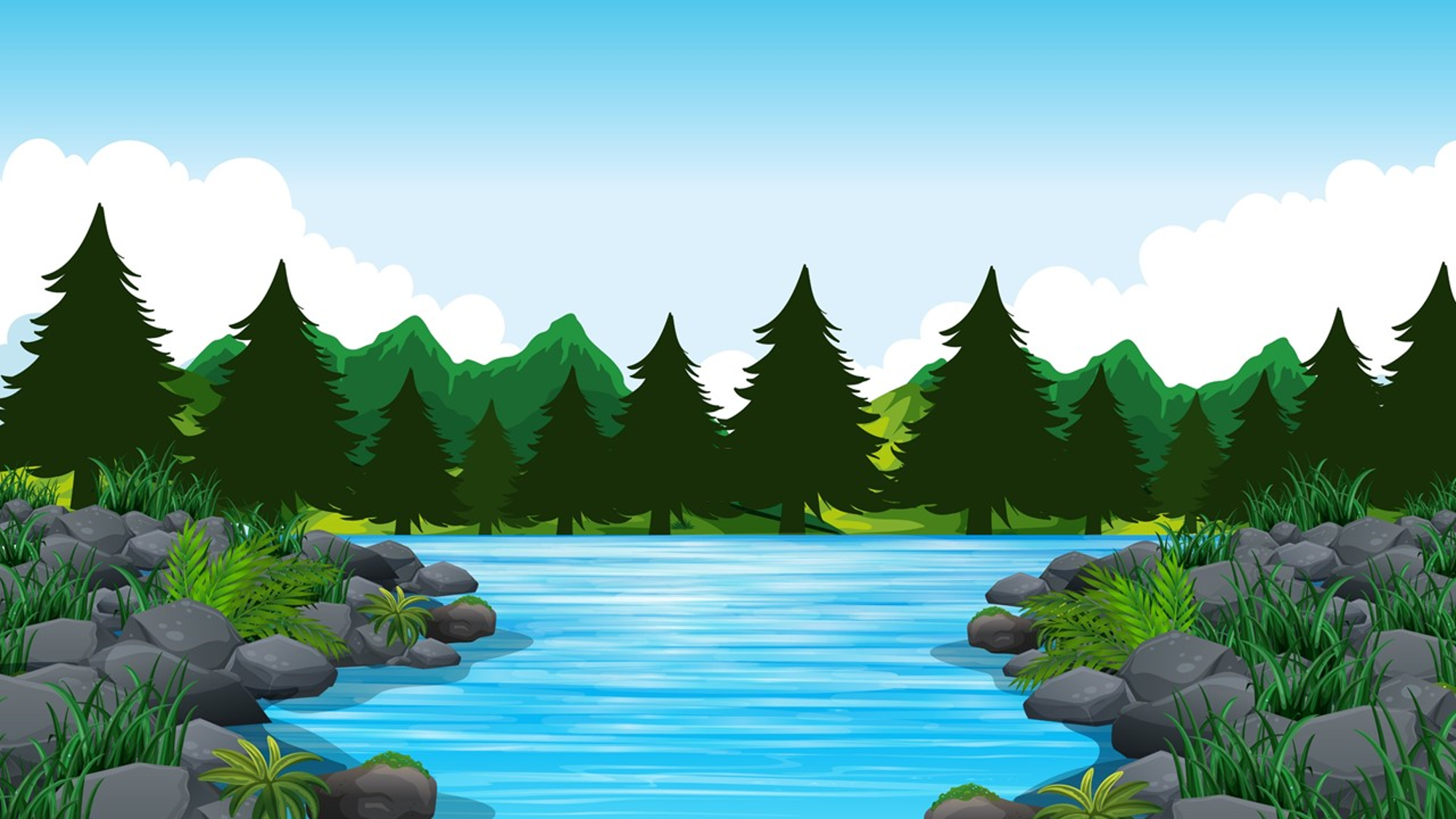 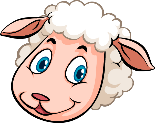 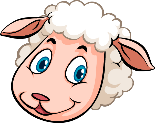 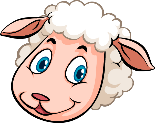 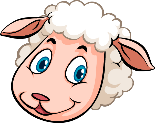 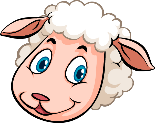 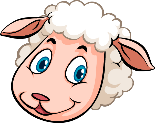 ĐƯA CỪU QUA SÔNG
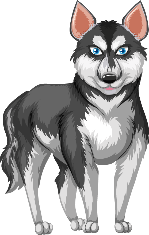 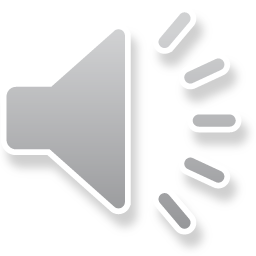 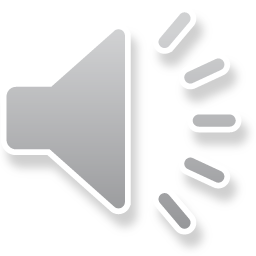 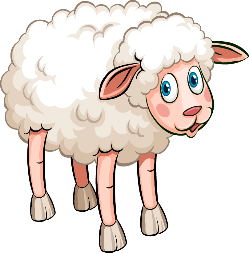 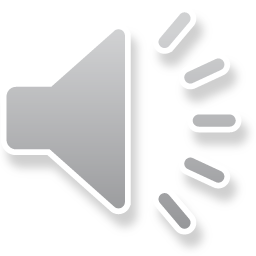 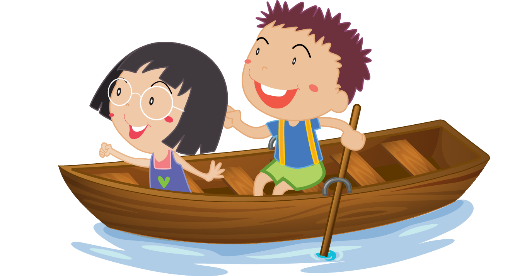 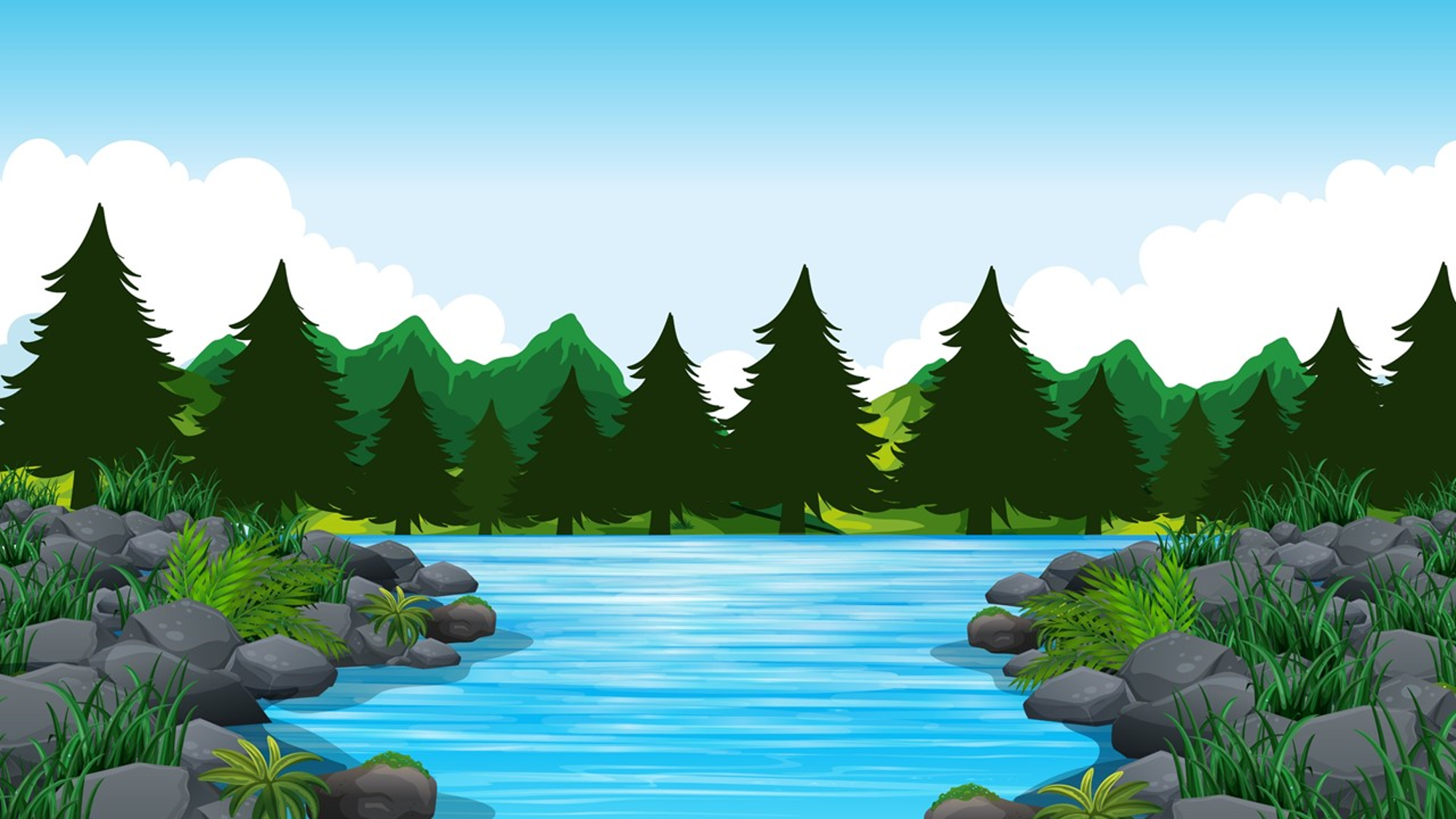 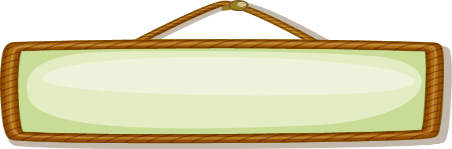 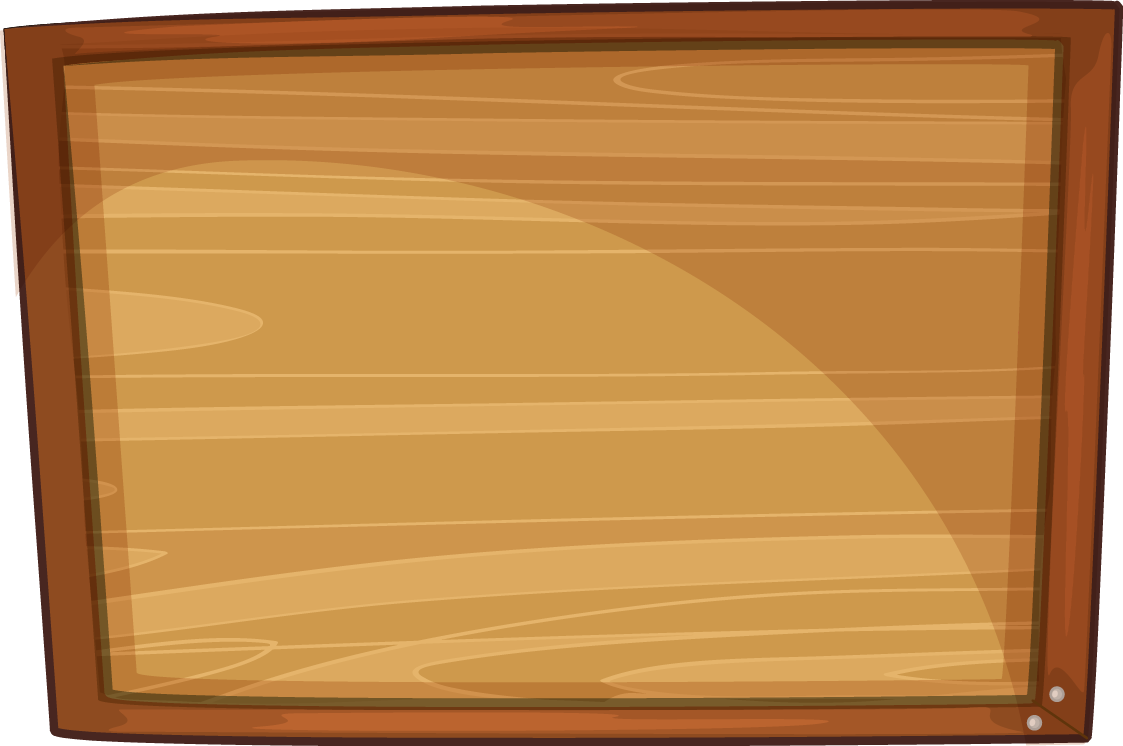 Câu hỏi
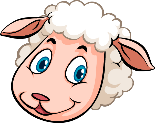 Chữ V cỡ vừa cao mấy ô li?
B.4 ô li
A.3 ô li
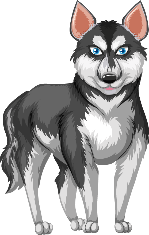 D.6 ô li
C.5 ô li
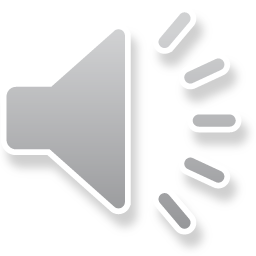 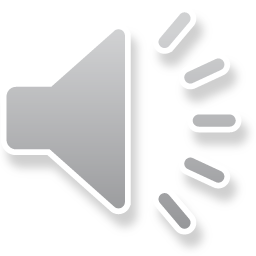 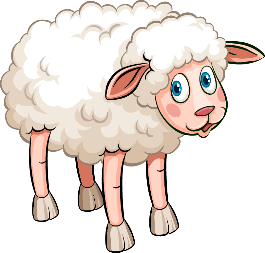 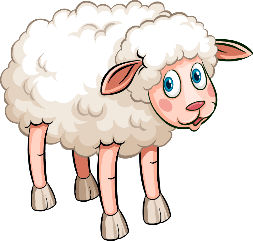 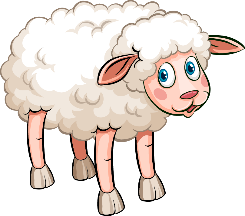 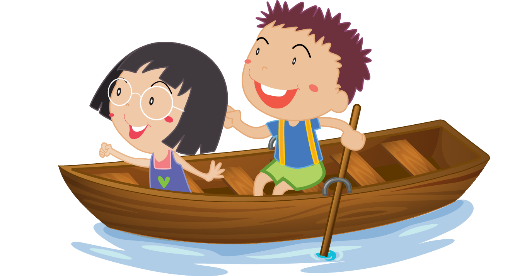 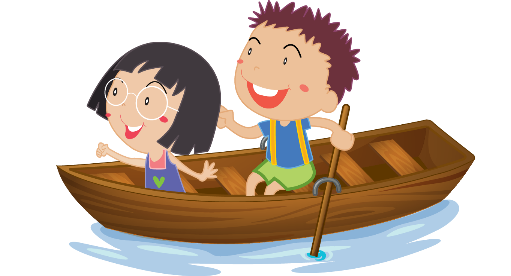 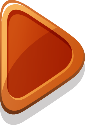 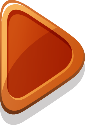 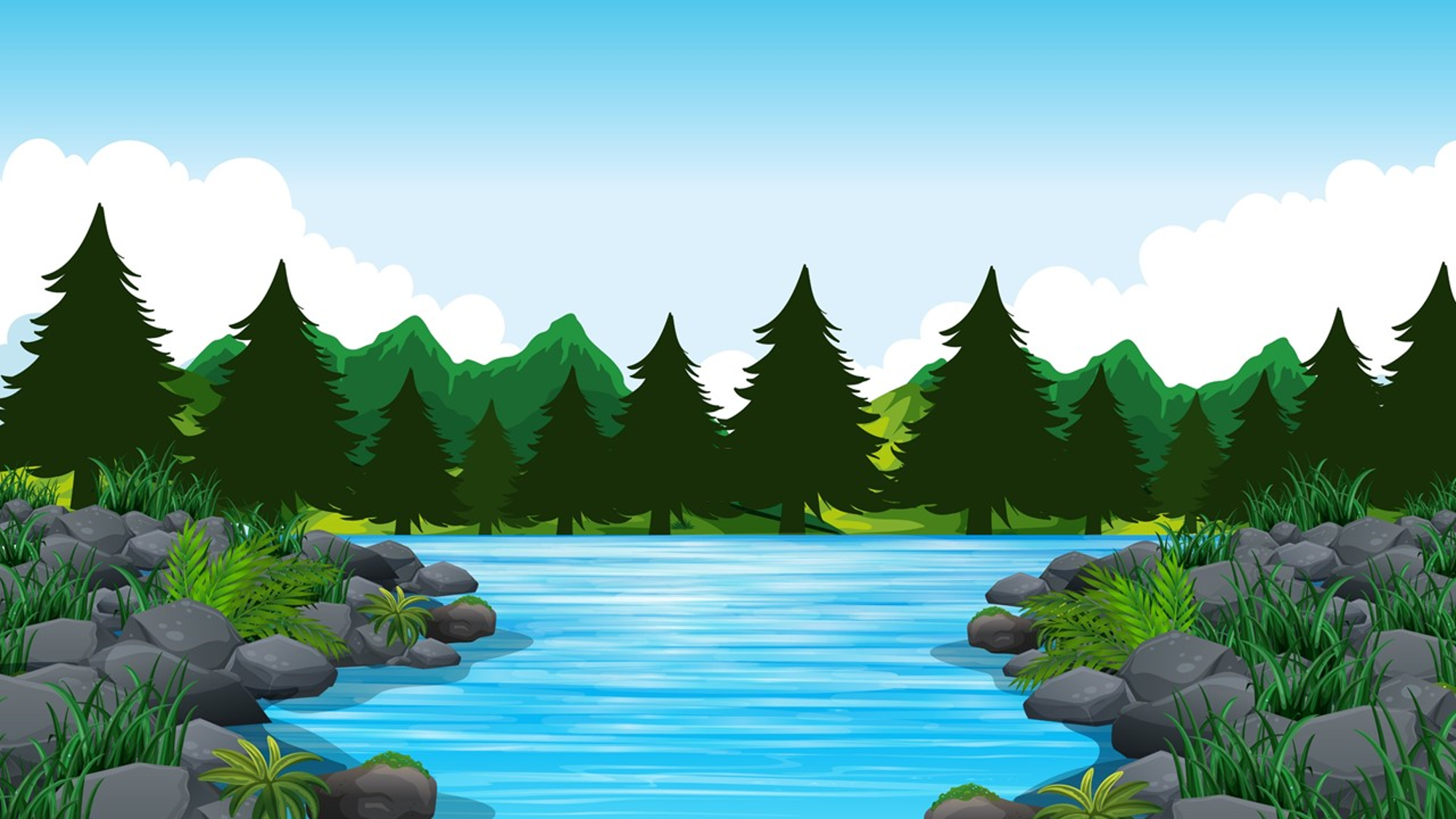 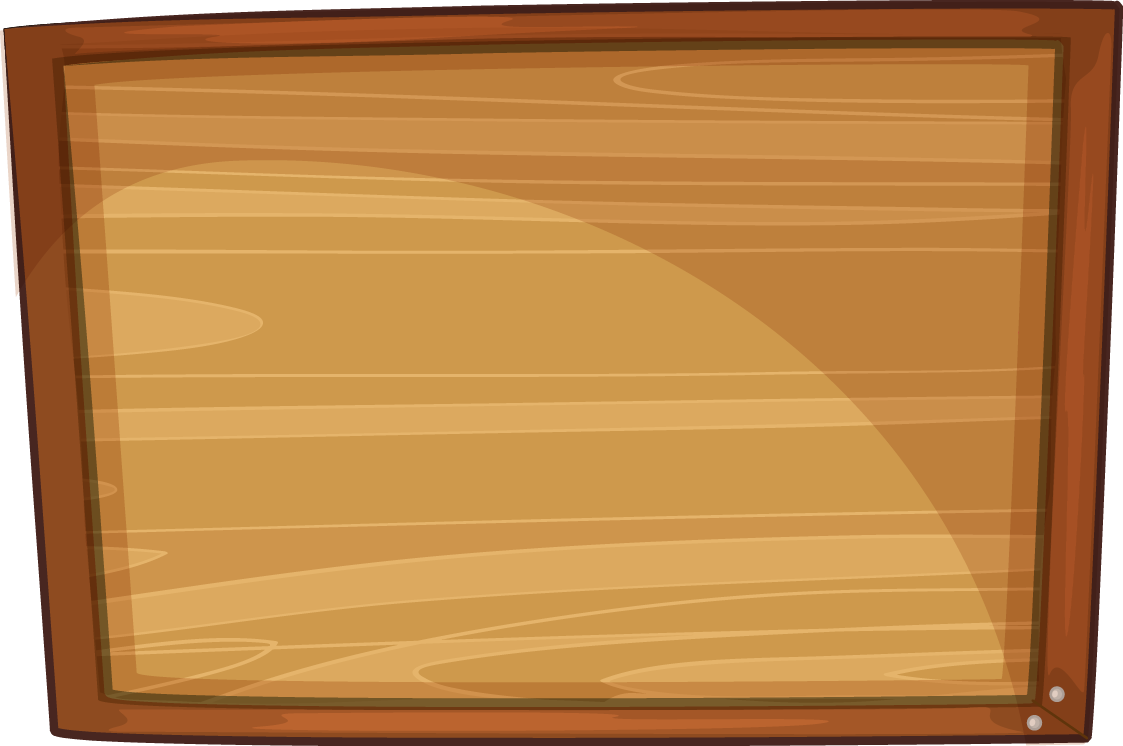 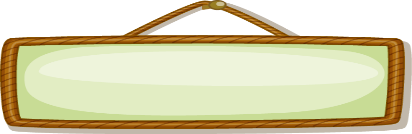 Câu hỏi
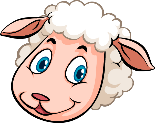 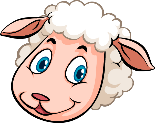 Chữ V cỡ nhỏ cao mấy ô li?
B. 2.5 ô li
A. 2 ô li
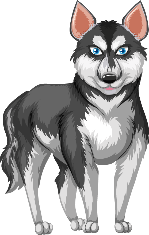 D. 3.5 ô li
C. 3 ô li
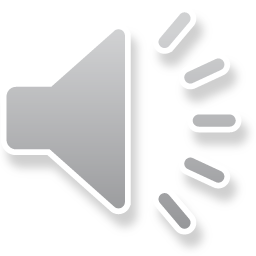 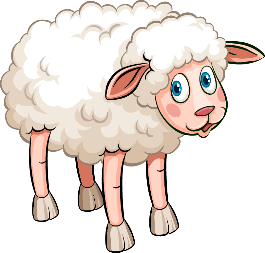 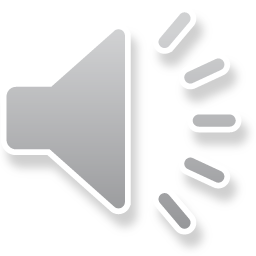 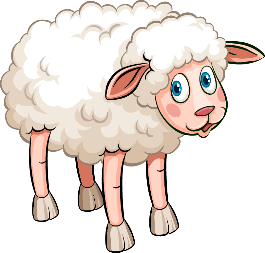 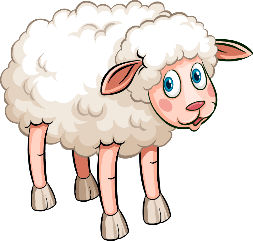 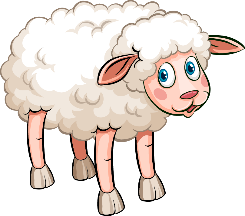 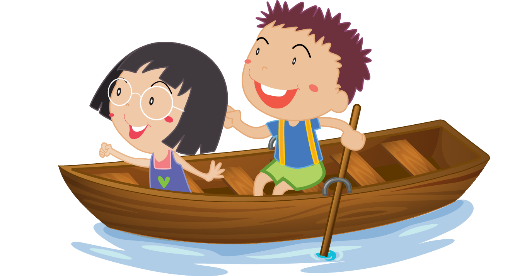 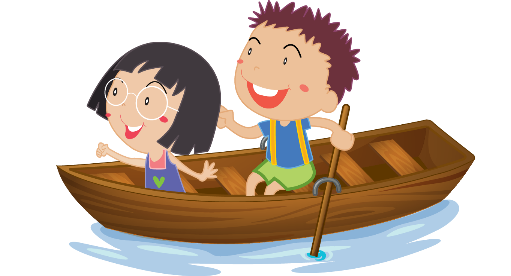 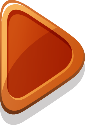 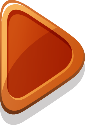 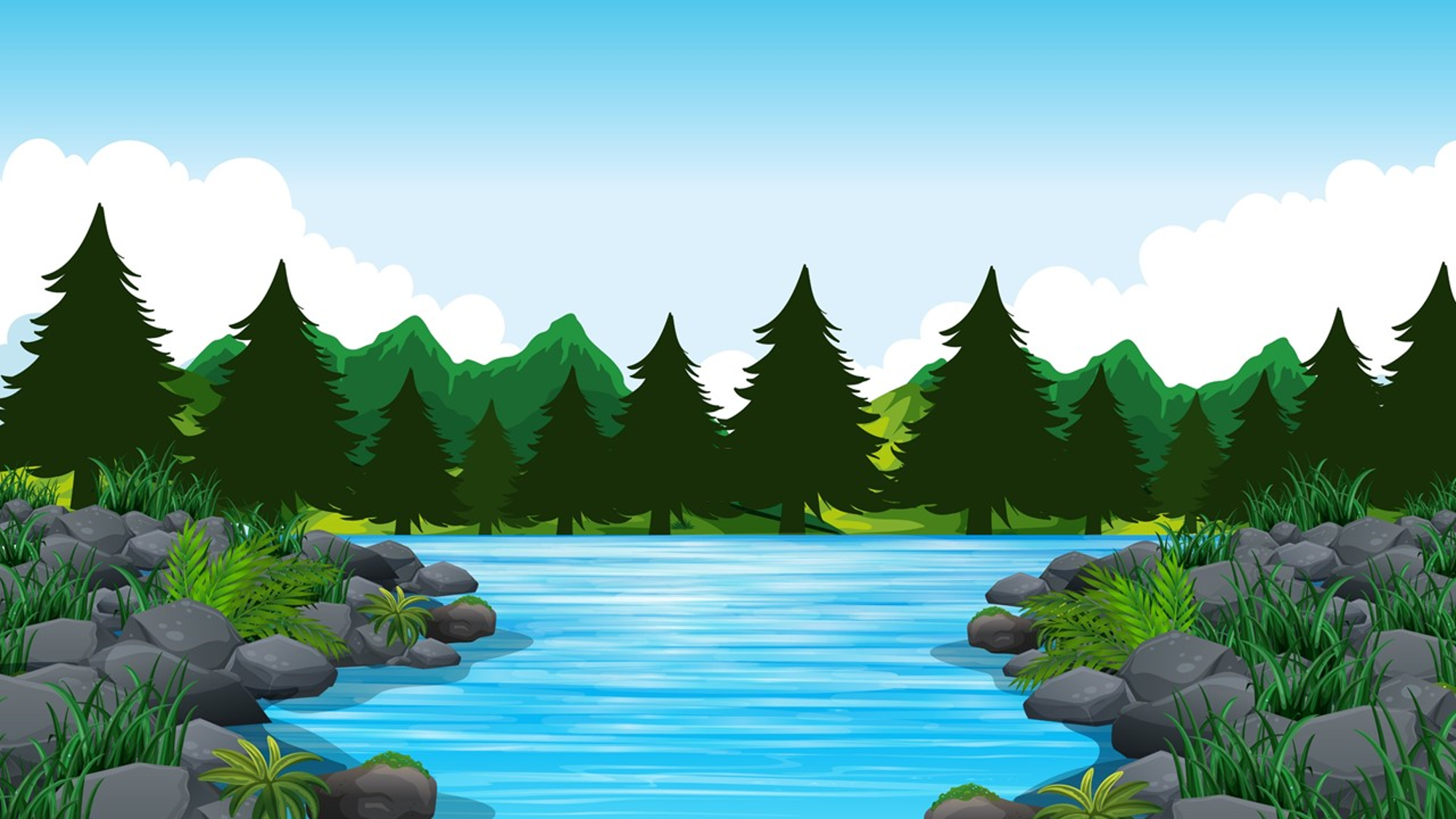 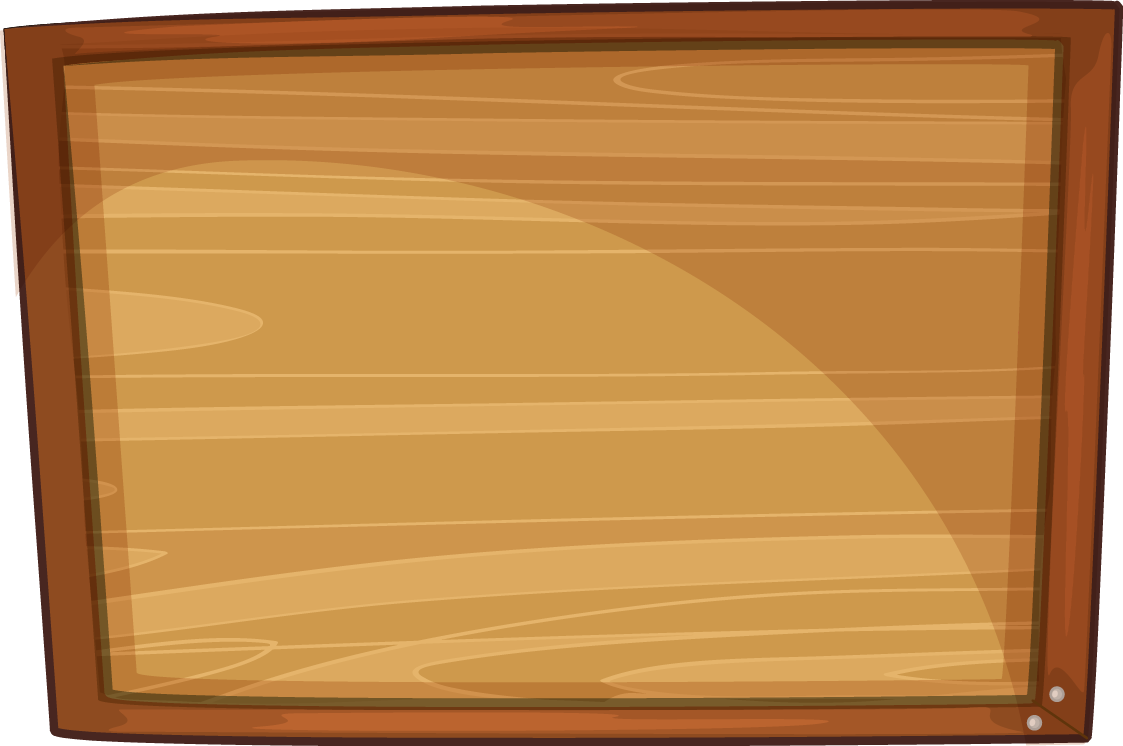 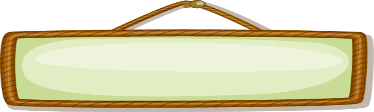 Câu hỏi
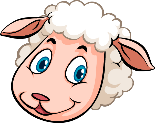 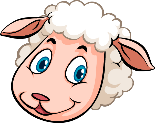 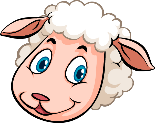 Chữ V gồm mấy nét?
B. 2 nét
A. 1 nét
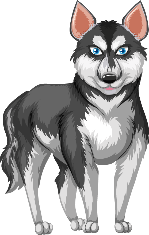 C. 3 nét
D.4 nét
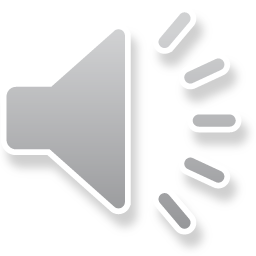 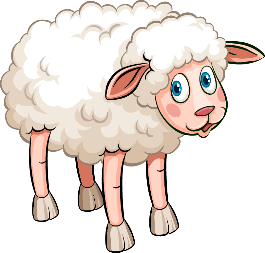 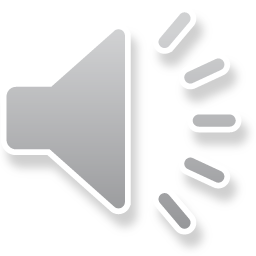 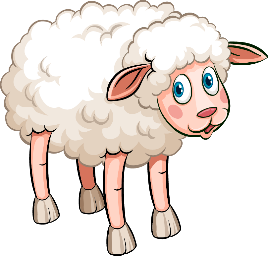 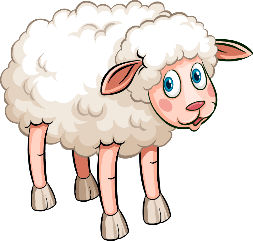 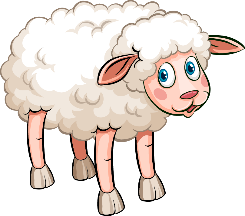 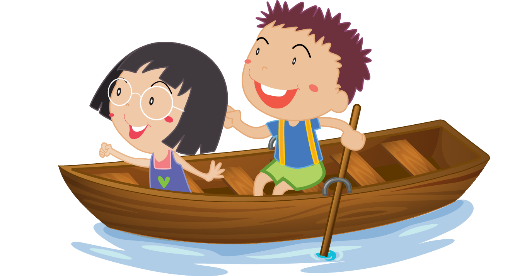 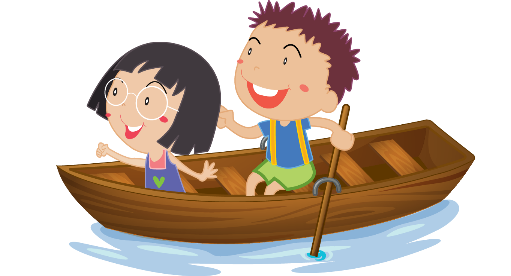 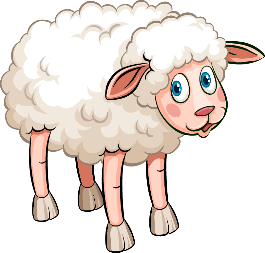 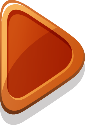 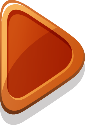 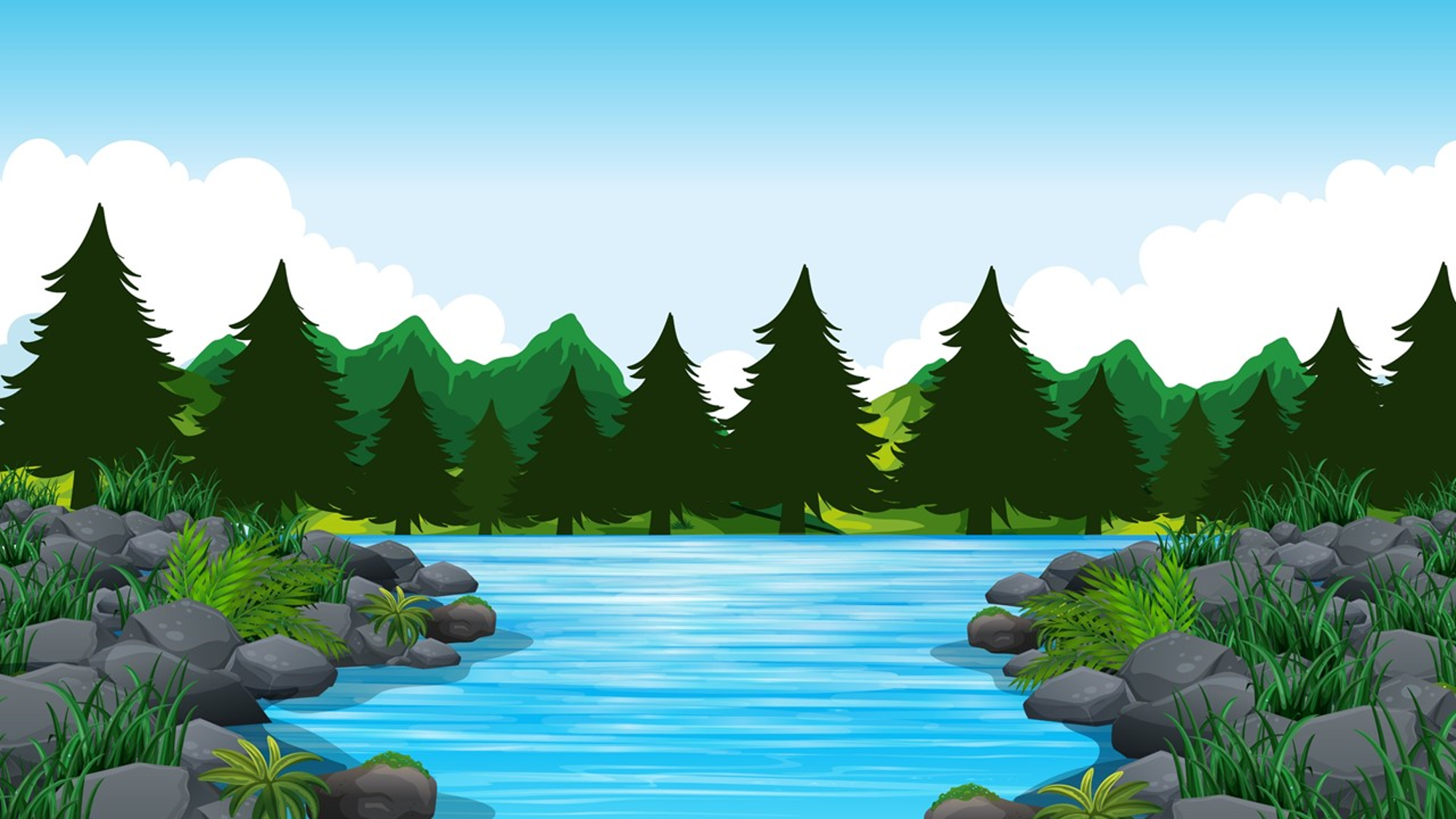 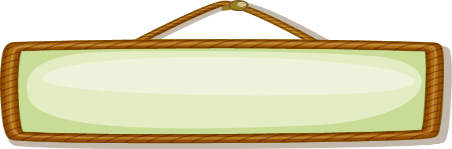 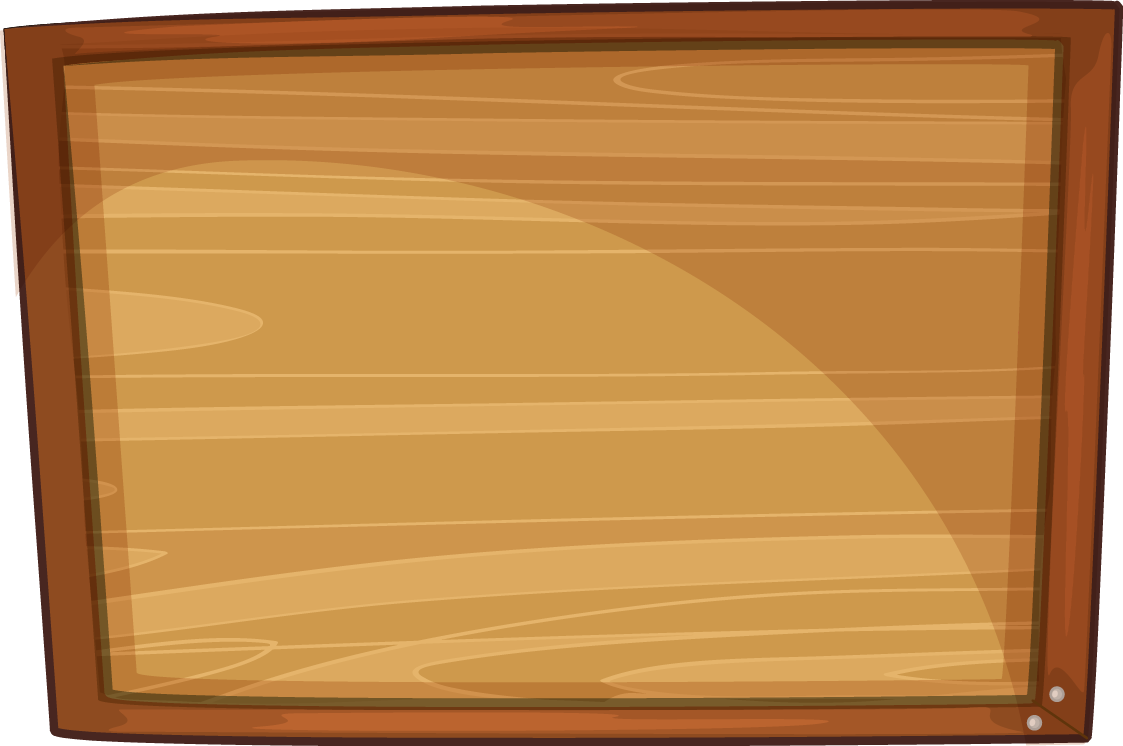 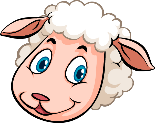 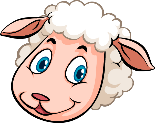 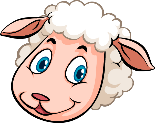 Câu hỏi
Chữ X cỡ vừa cao mấy ô li?
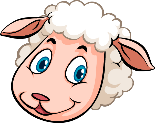 B.4 ô li
A.3 ô li
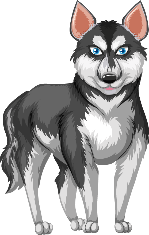 D.6 ô li
C.5 ô li
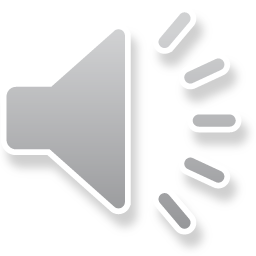 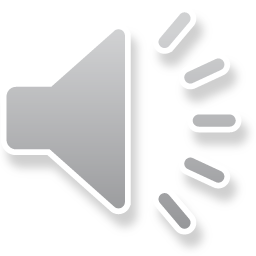 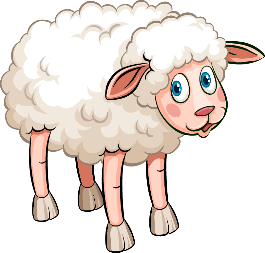 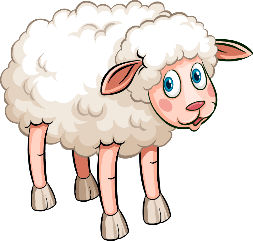 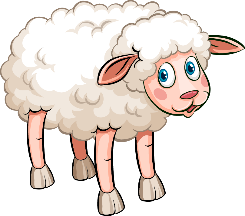 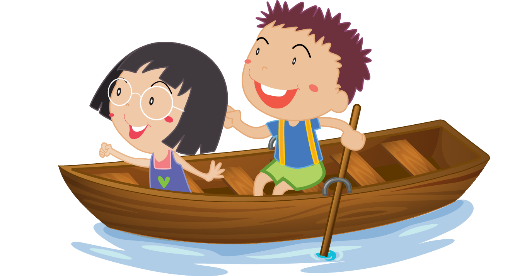 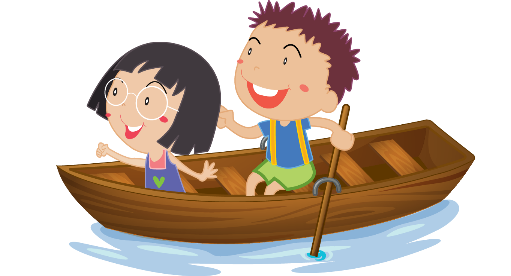 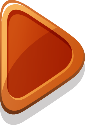 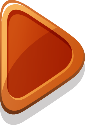 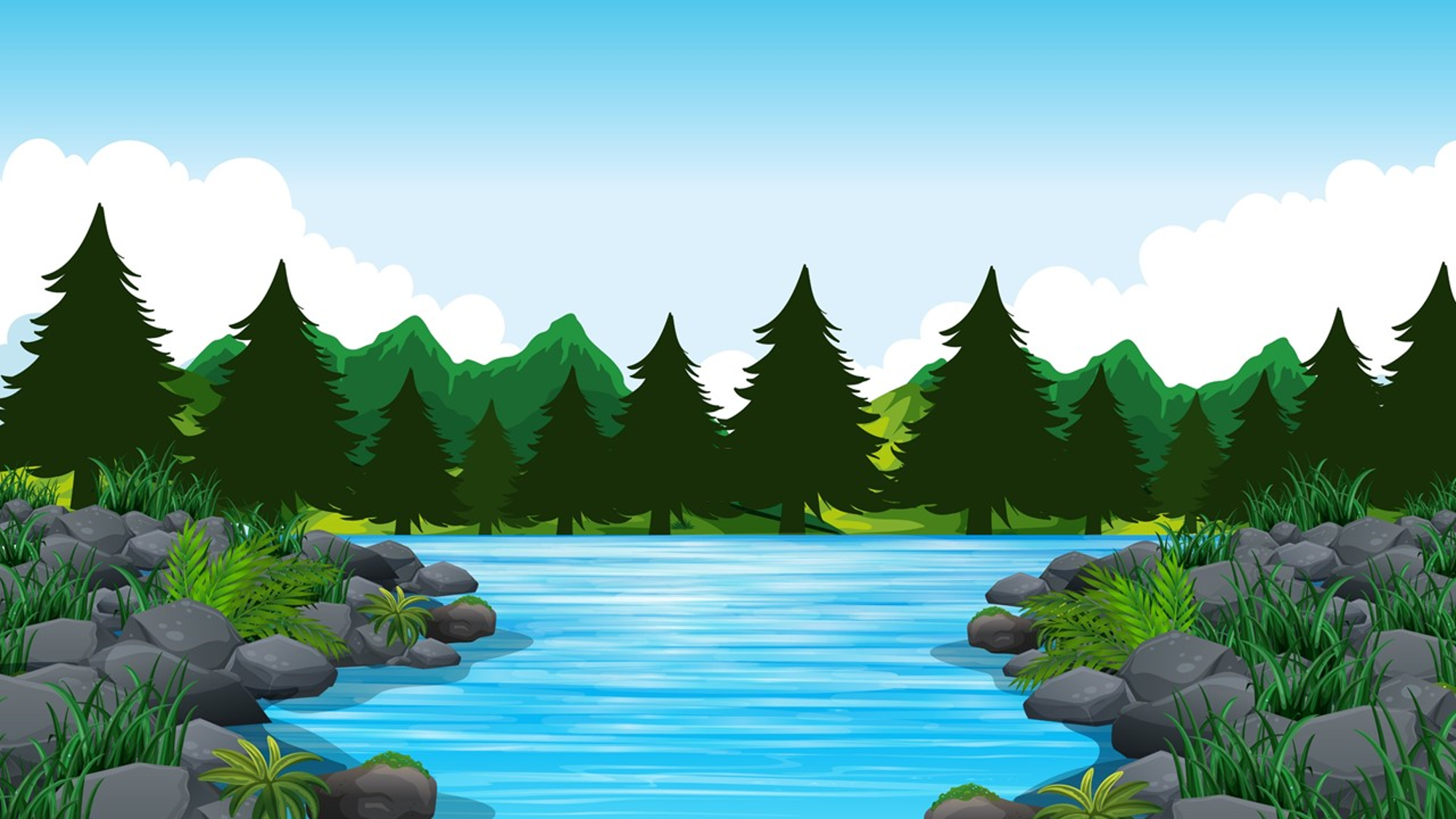 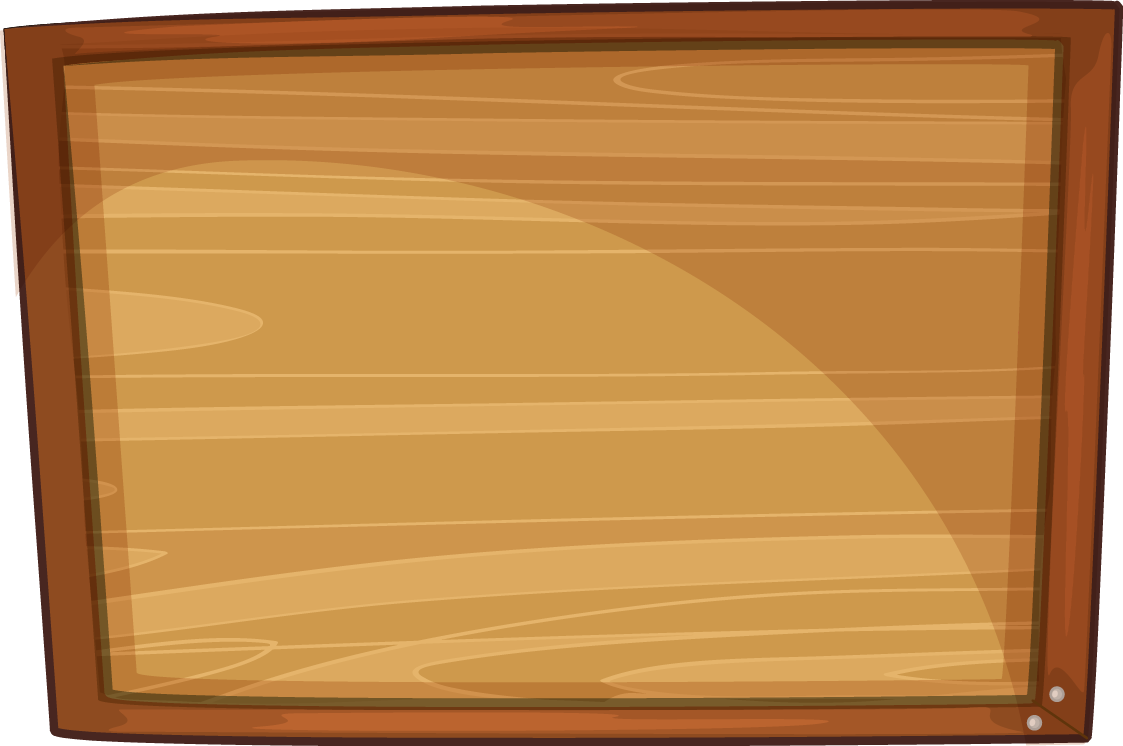 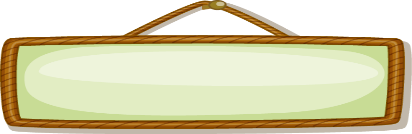 Câu hỏi
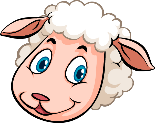 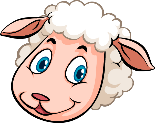 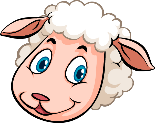 Chữ X cỡ nhỏ cao mấy ô li?
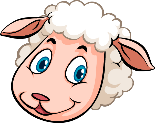 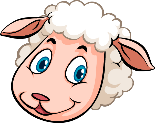 B. 2.5 ô li
A. 2 ô li
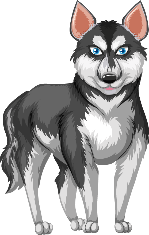 D.3.5 ô li
C. 3 ô li
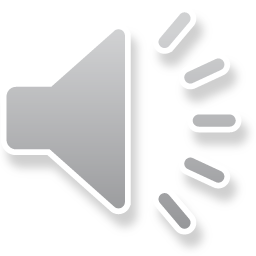 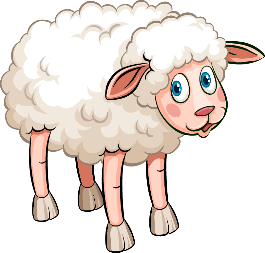 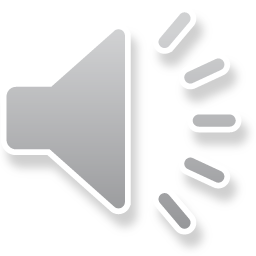 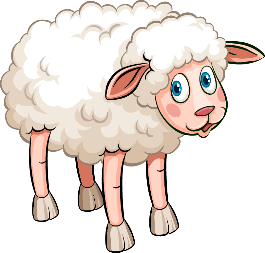 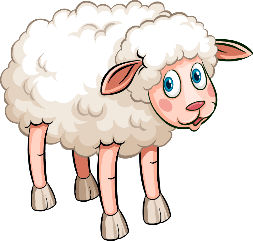 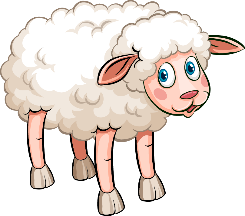 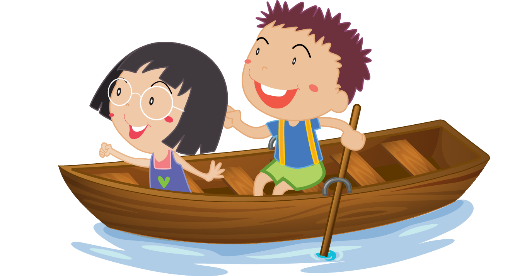 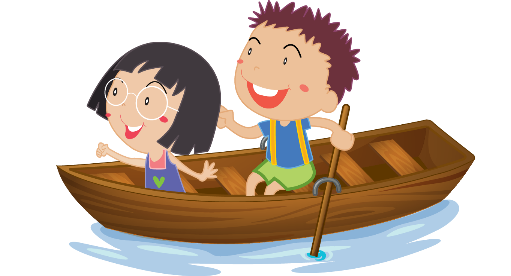 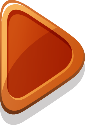 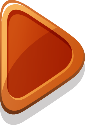 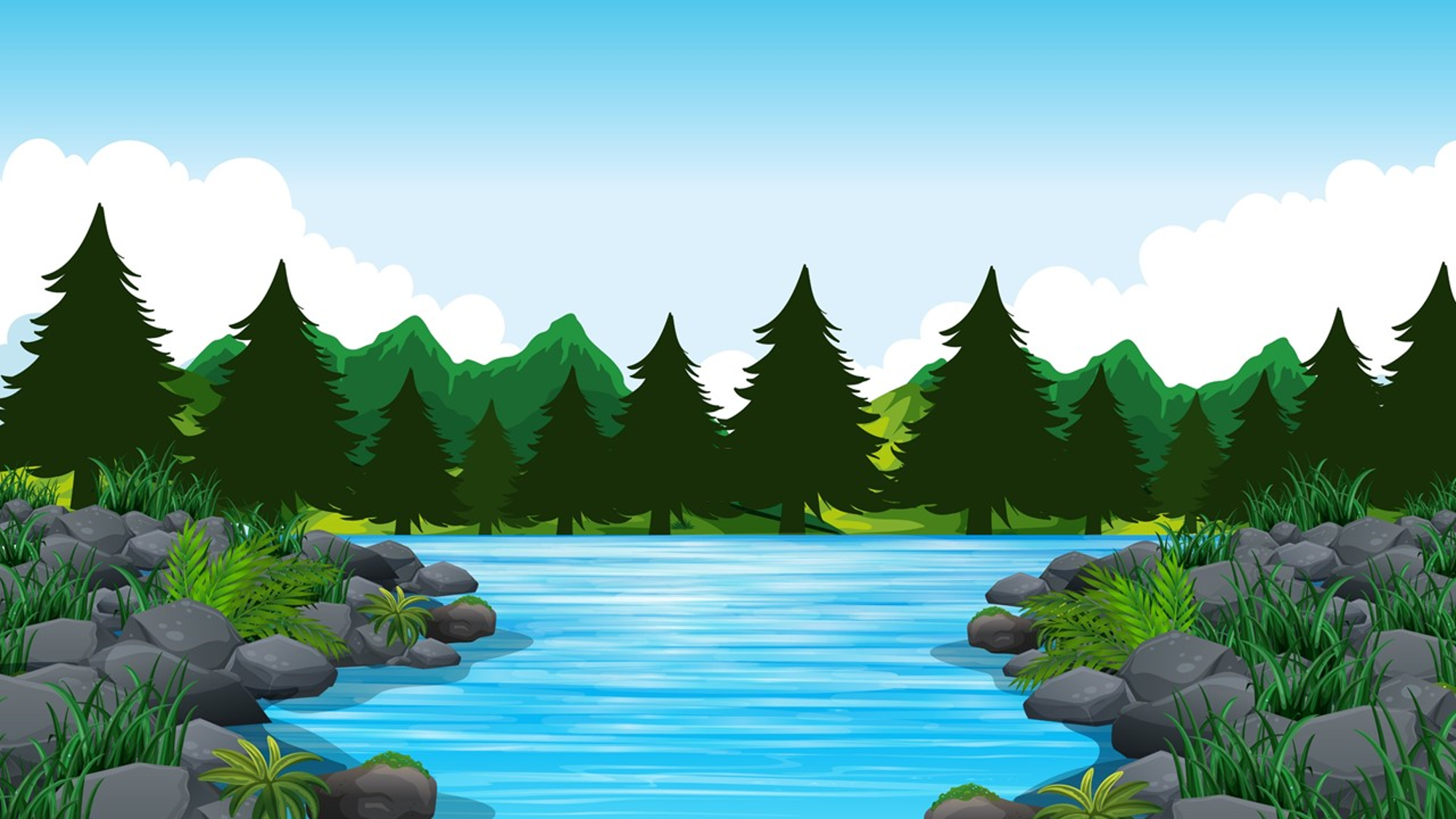 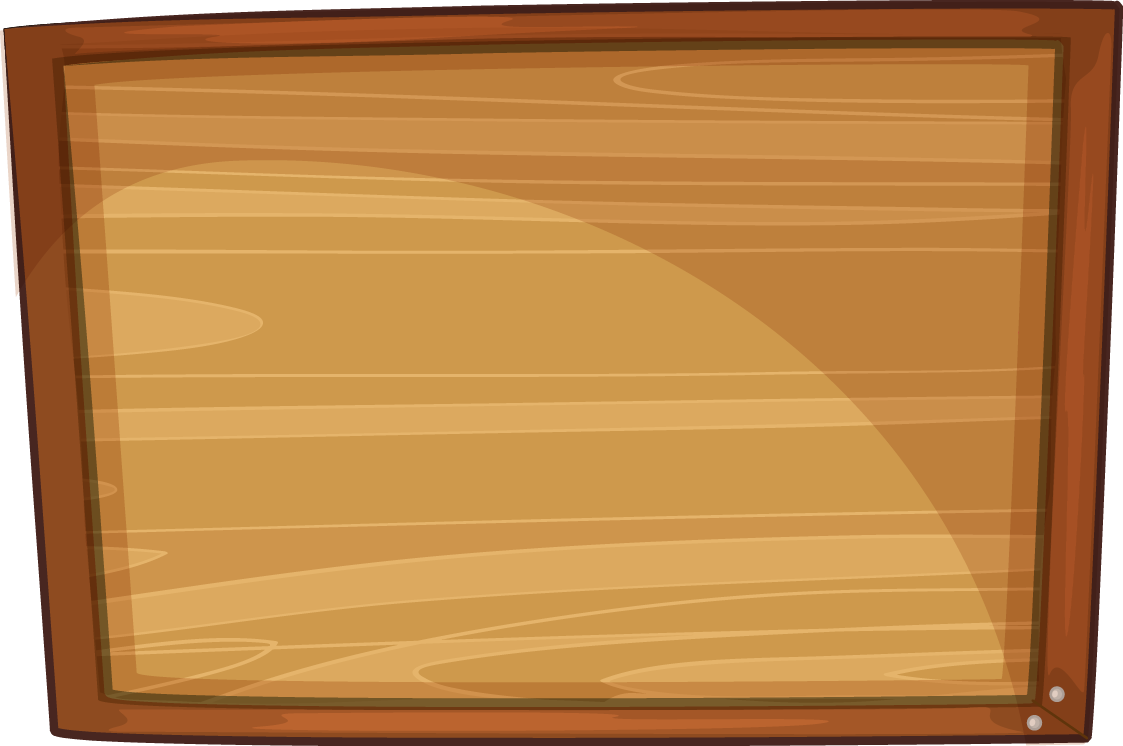 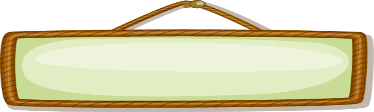 Câu hỏi
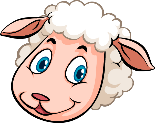 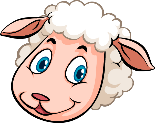 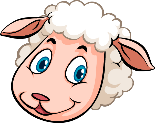 Chữ X gồm mấy nét?
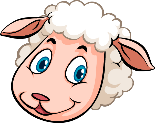 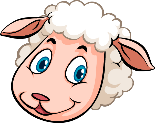 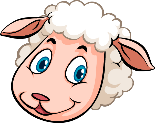 A. 1 nét
B. 2 nét
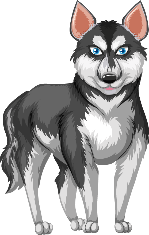 C. 3 nét
D.4 nét
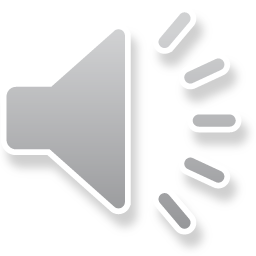 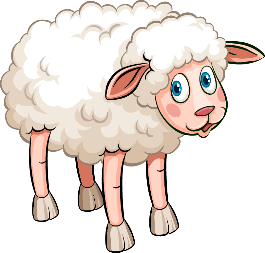 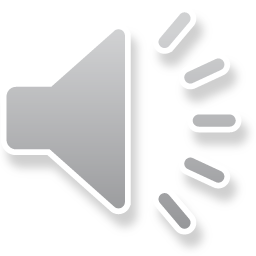 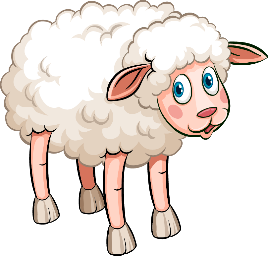 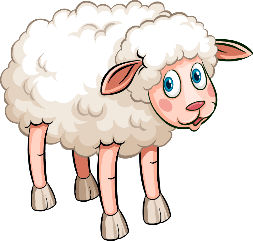 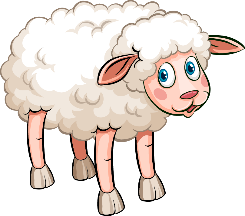 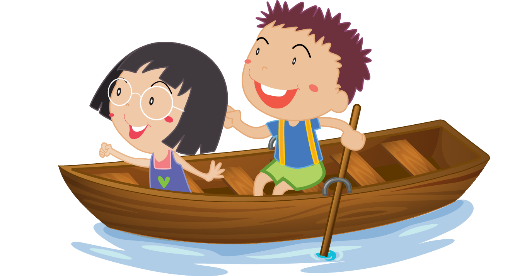 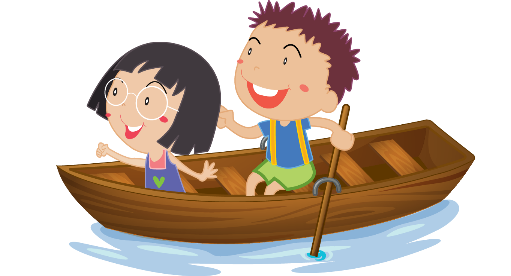 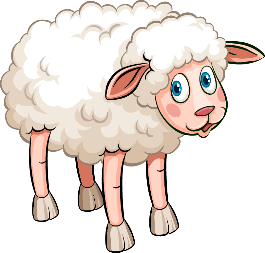 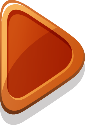 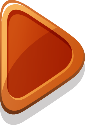 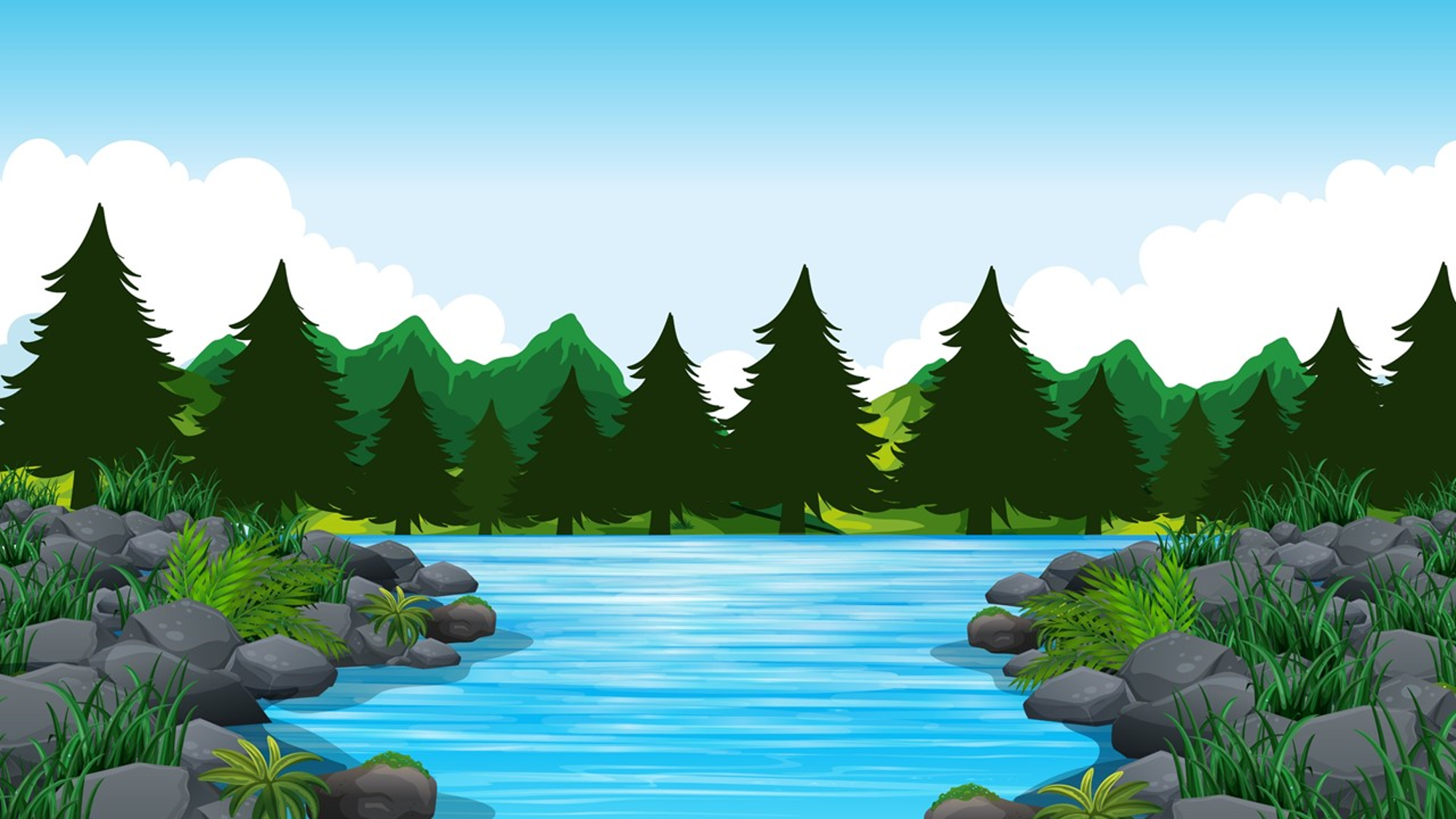 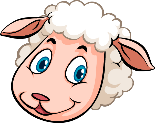 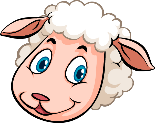 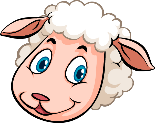 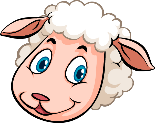 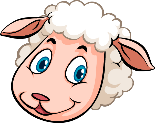 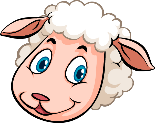 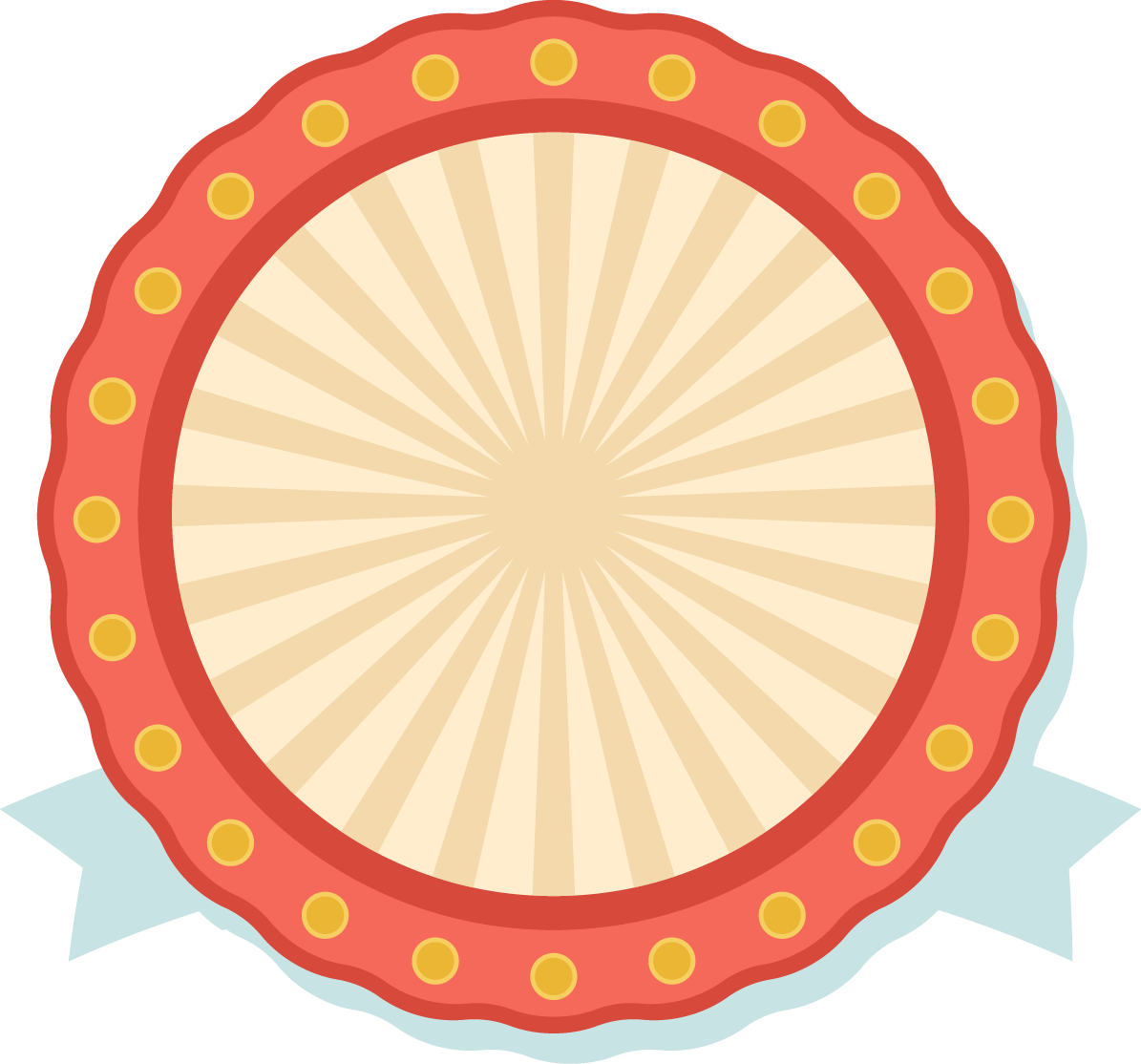 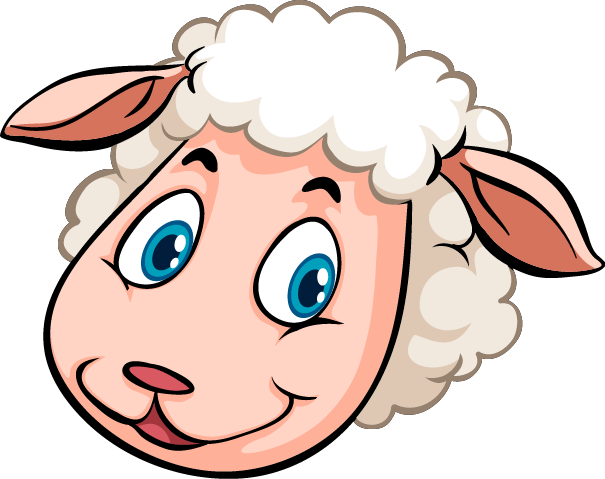 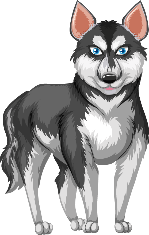 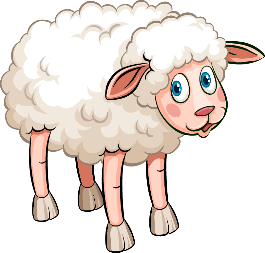 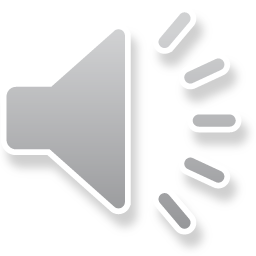 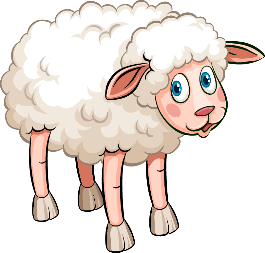 CHIẾN THẮNG
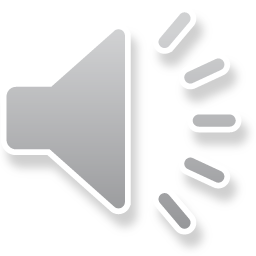 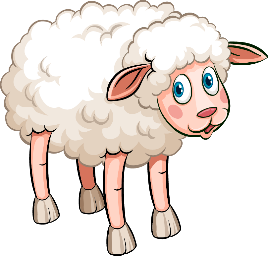 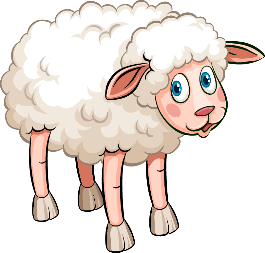 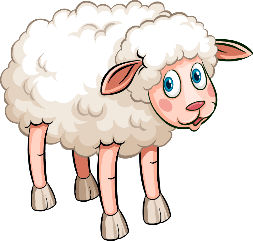 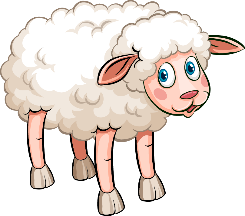 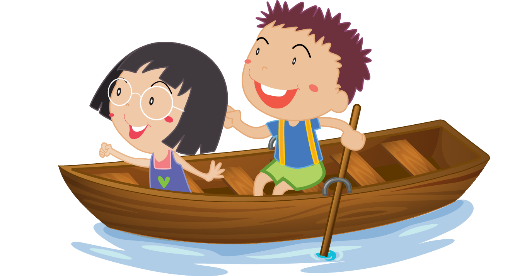 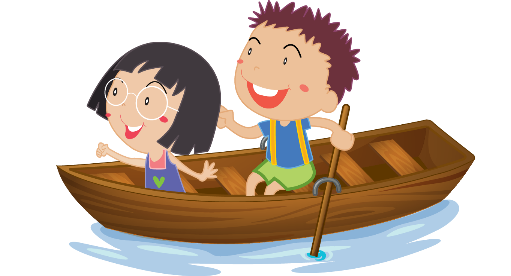 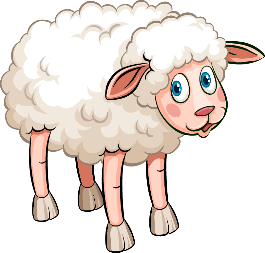 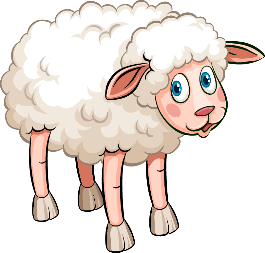 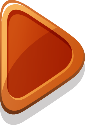 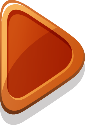 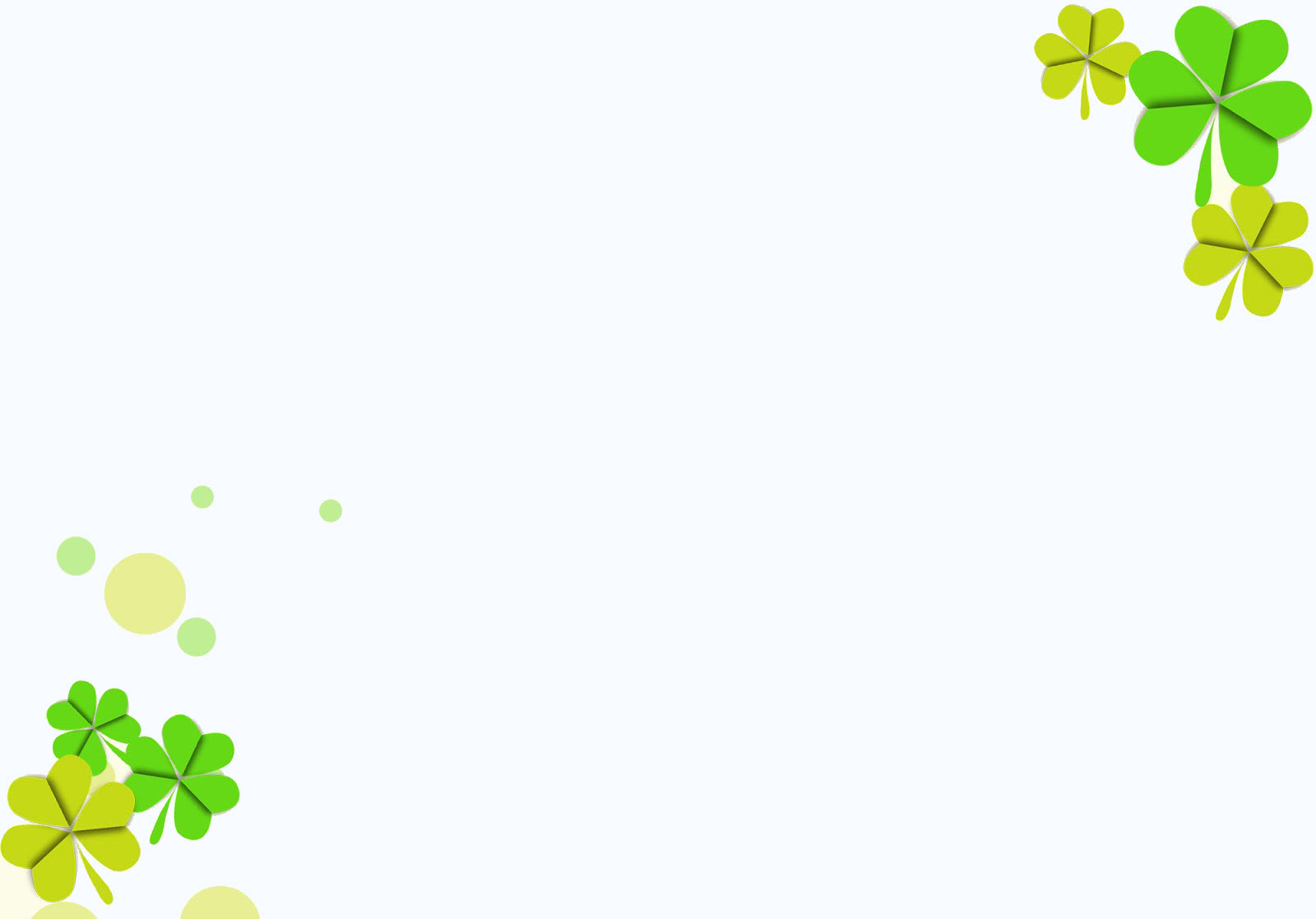 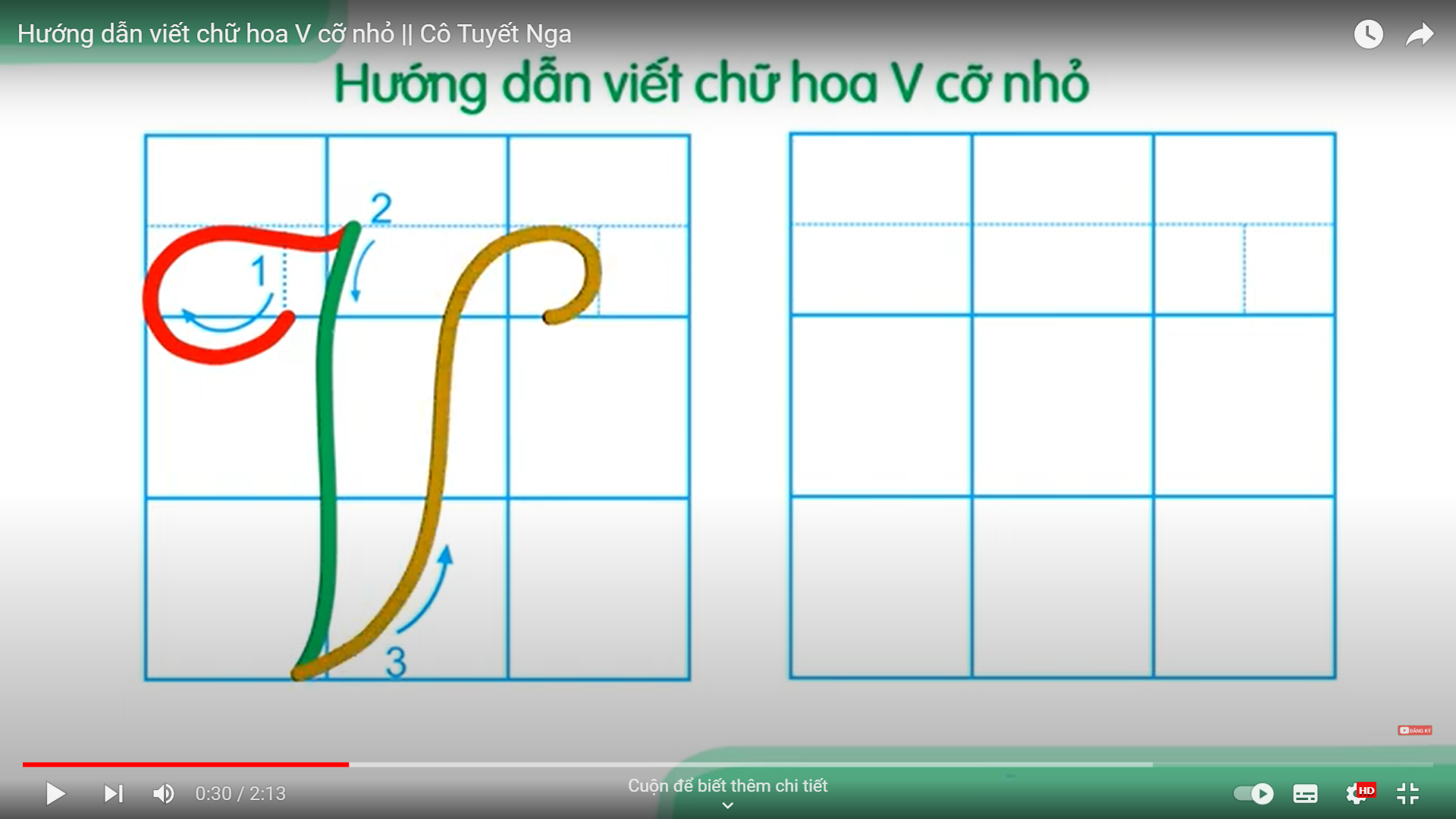 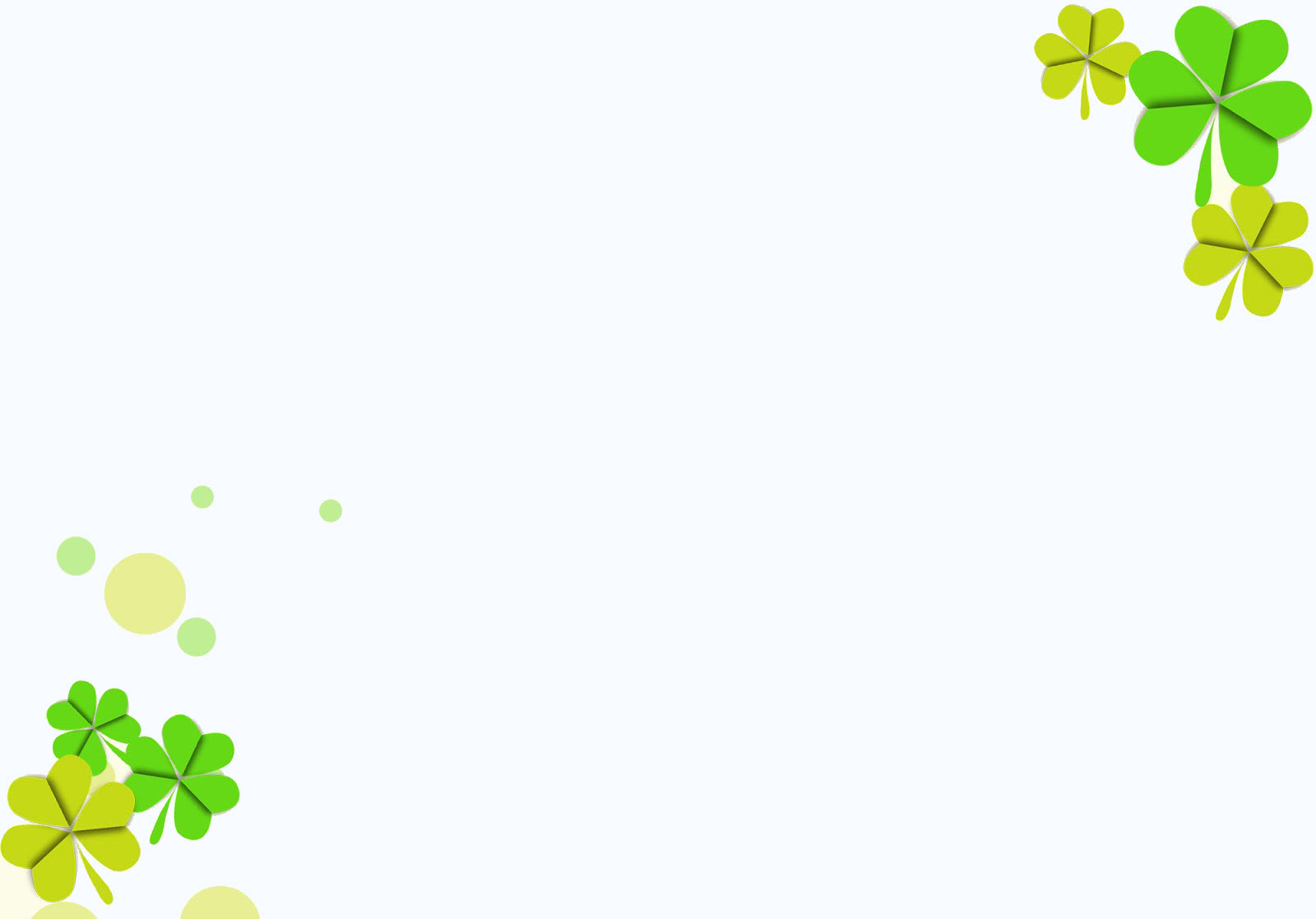 HƯỚNG DẪN CÁCH VIẾT CHỮ VIẾT HOA V CỠ NHỎ
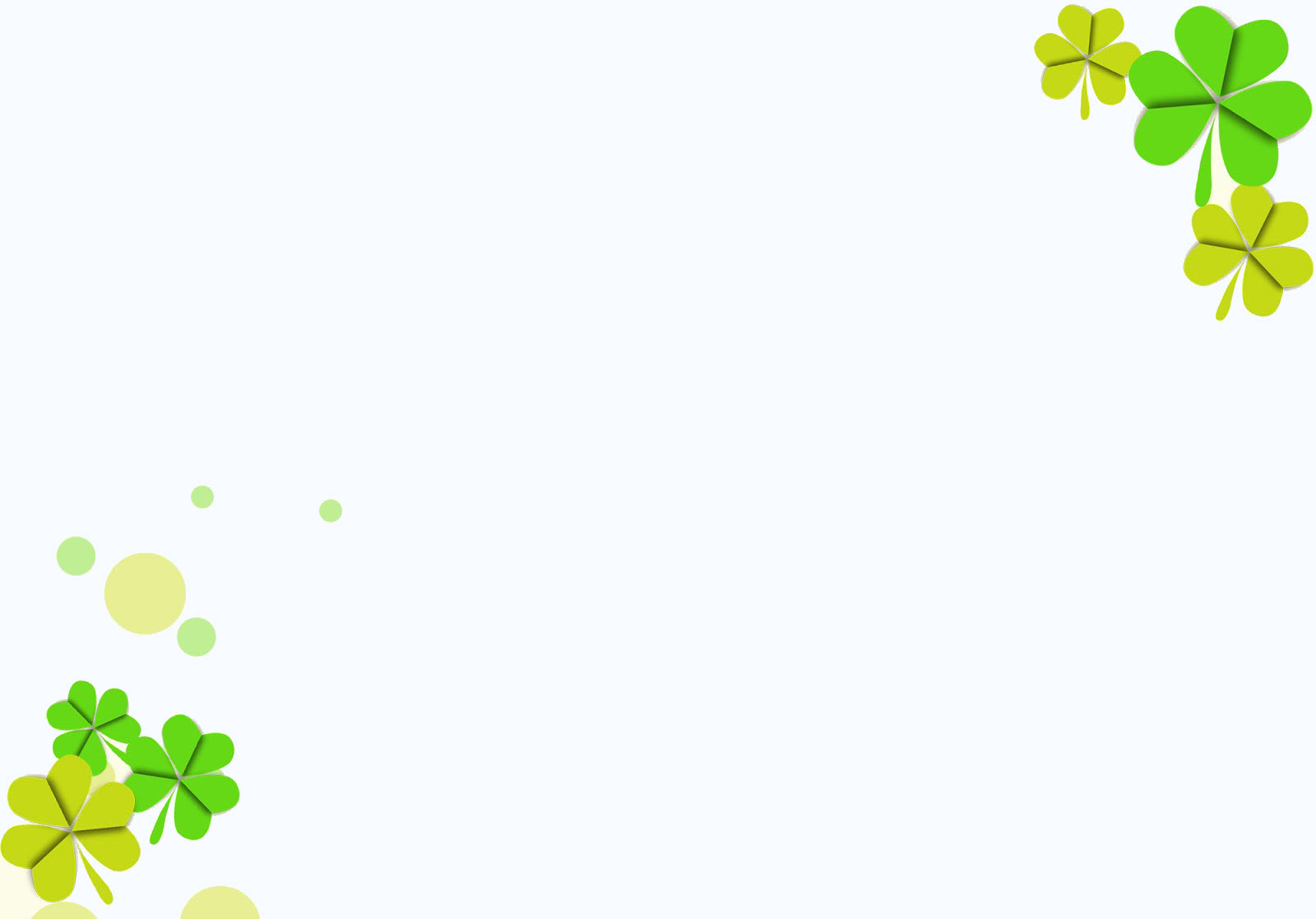 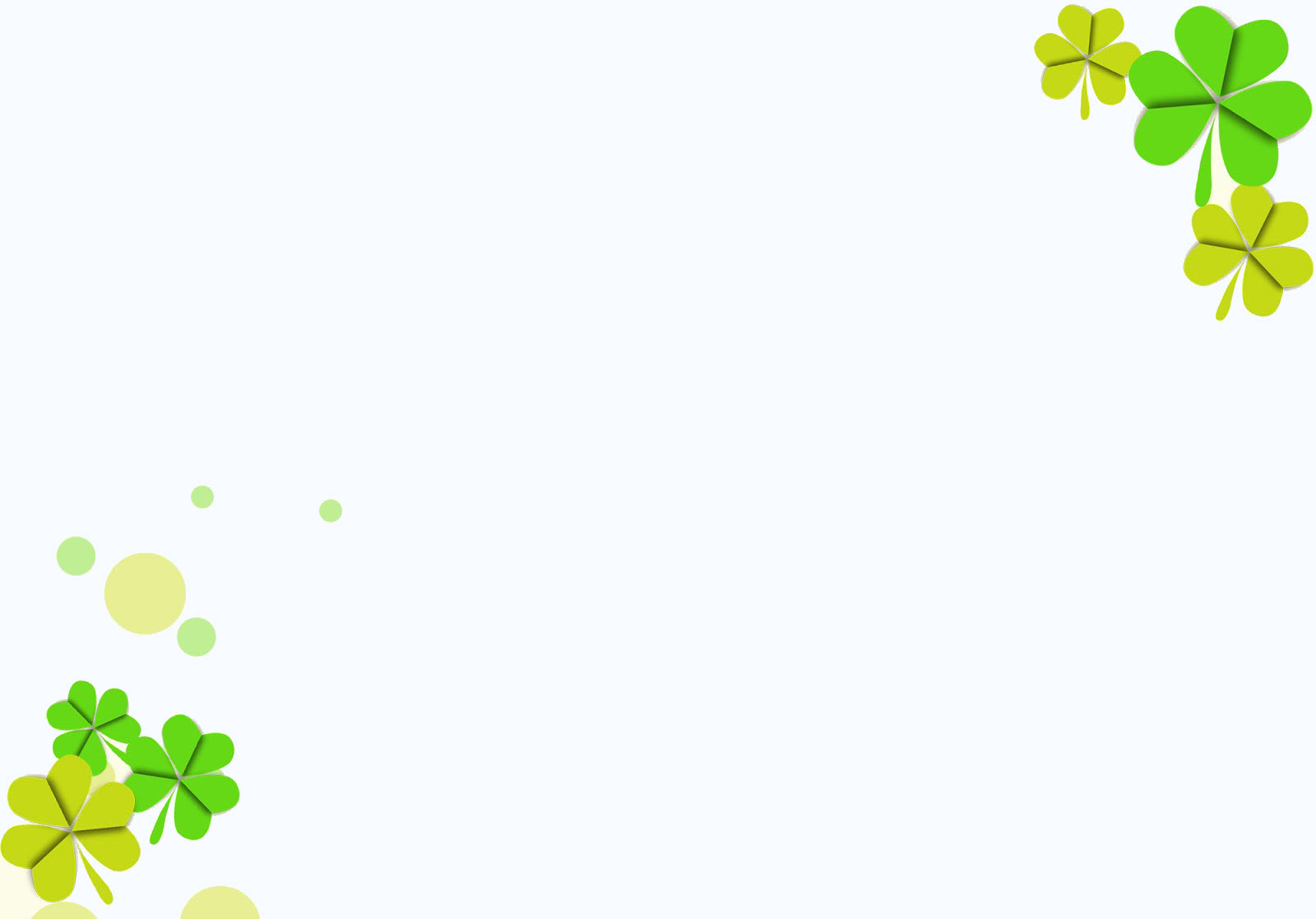 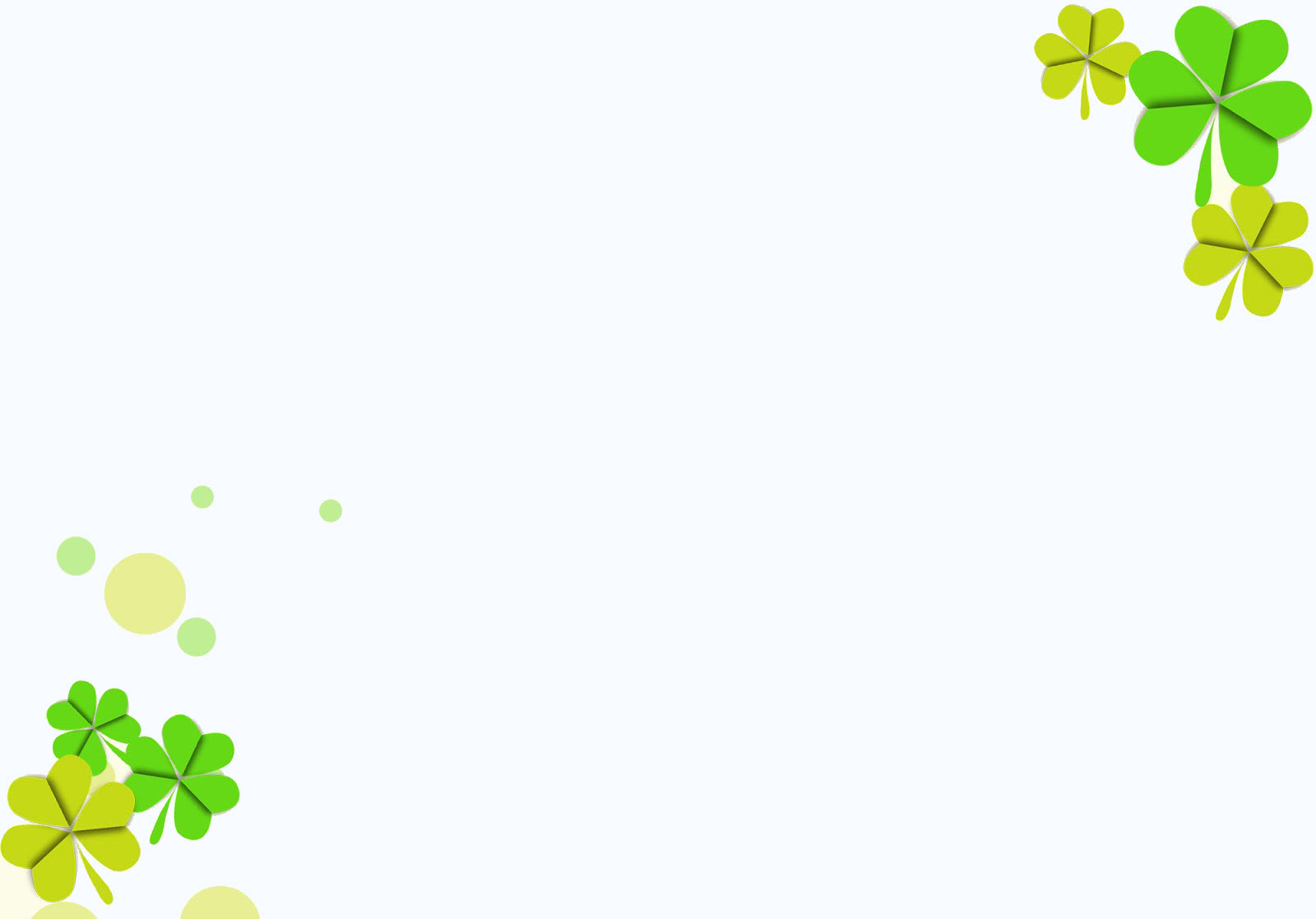 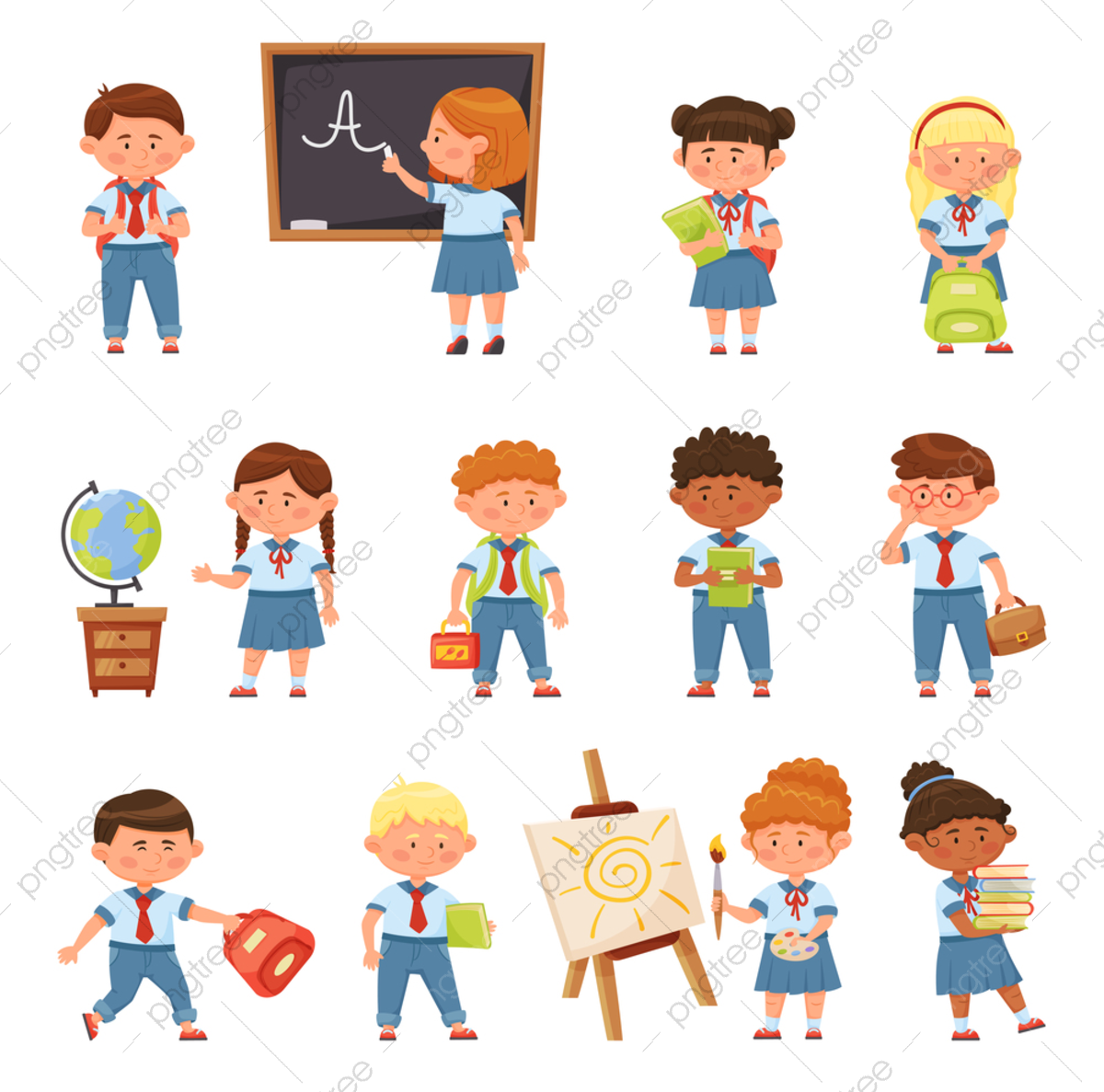 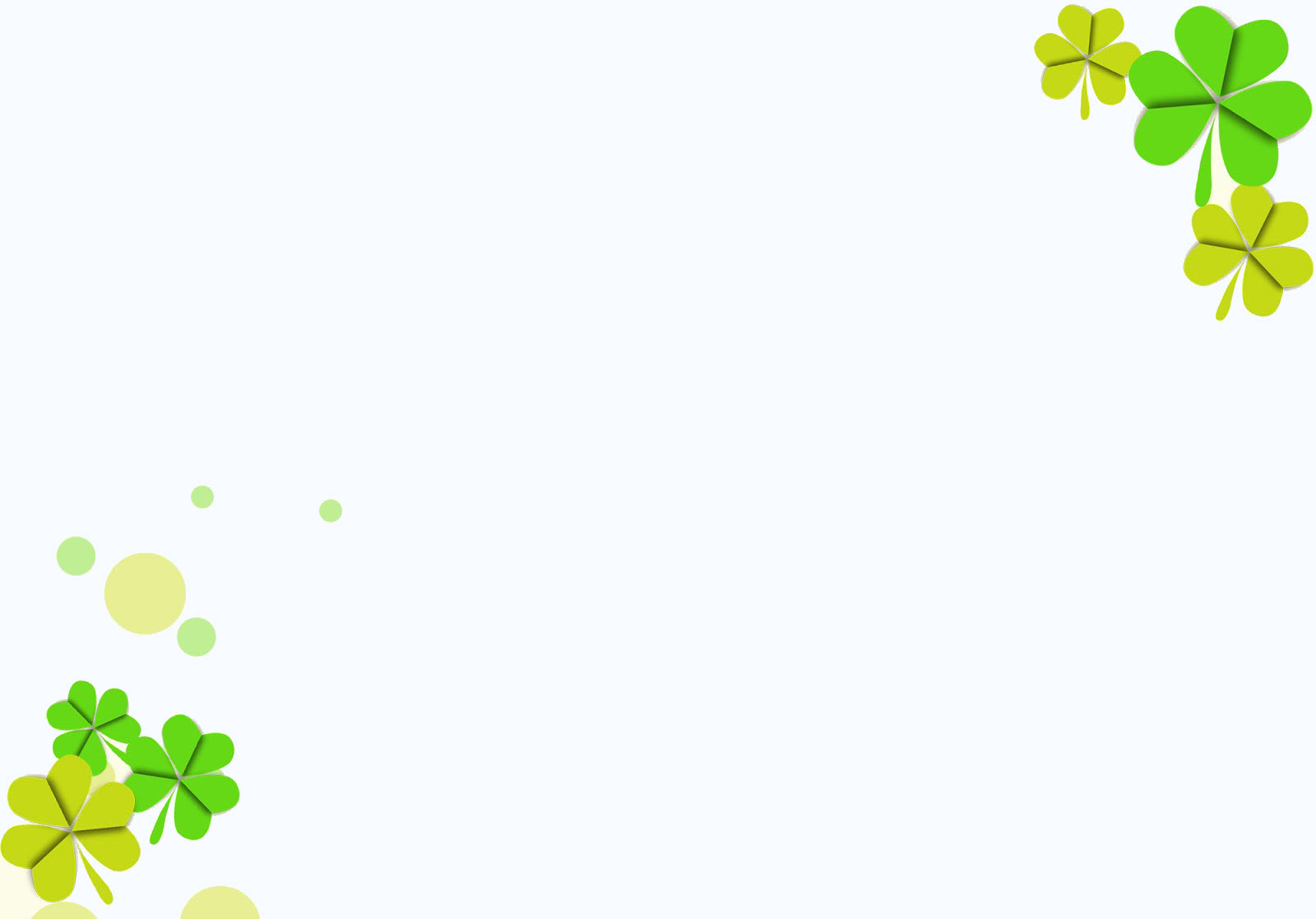 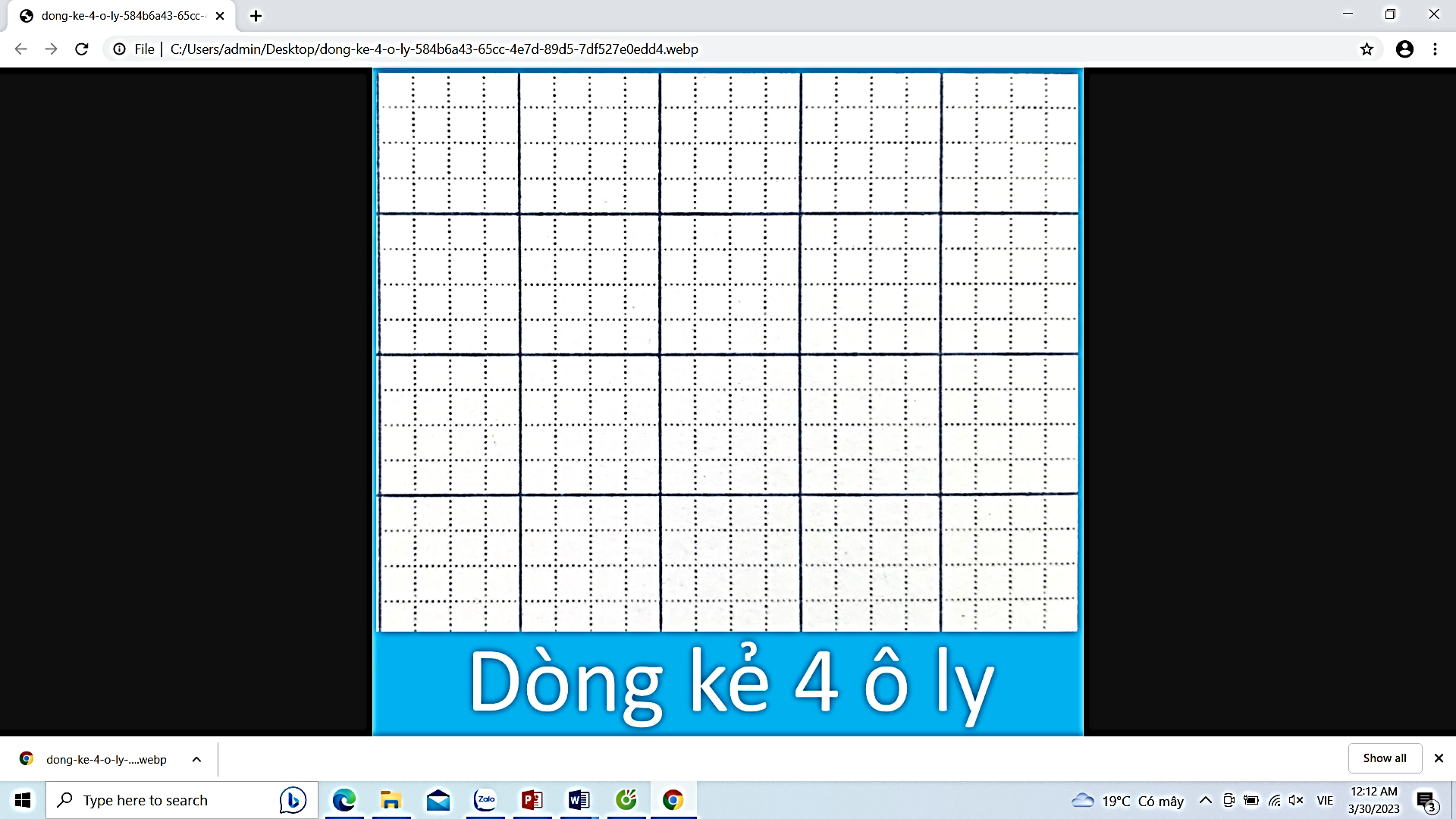 Vạn Xuân
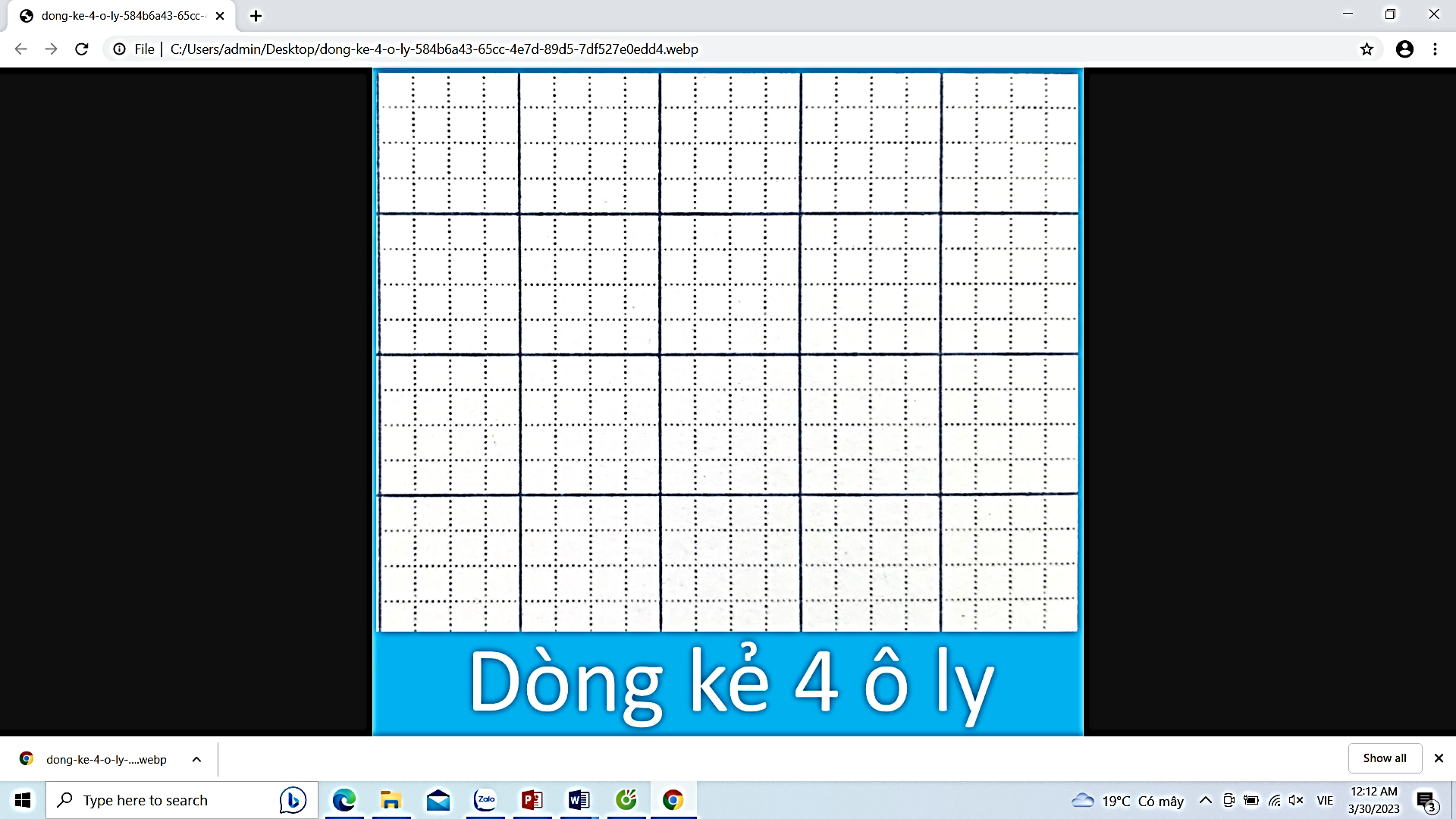 vạn xuân
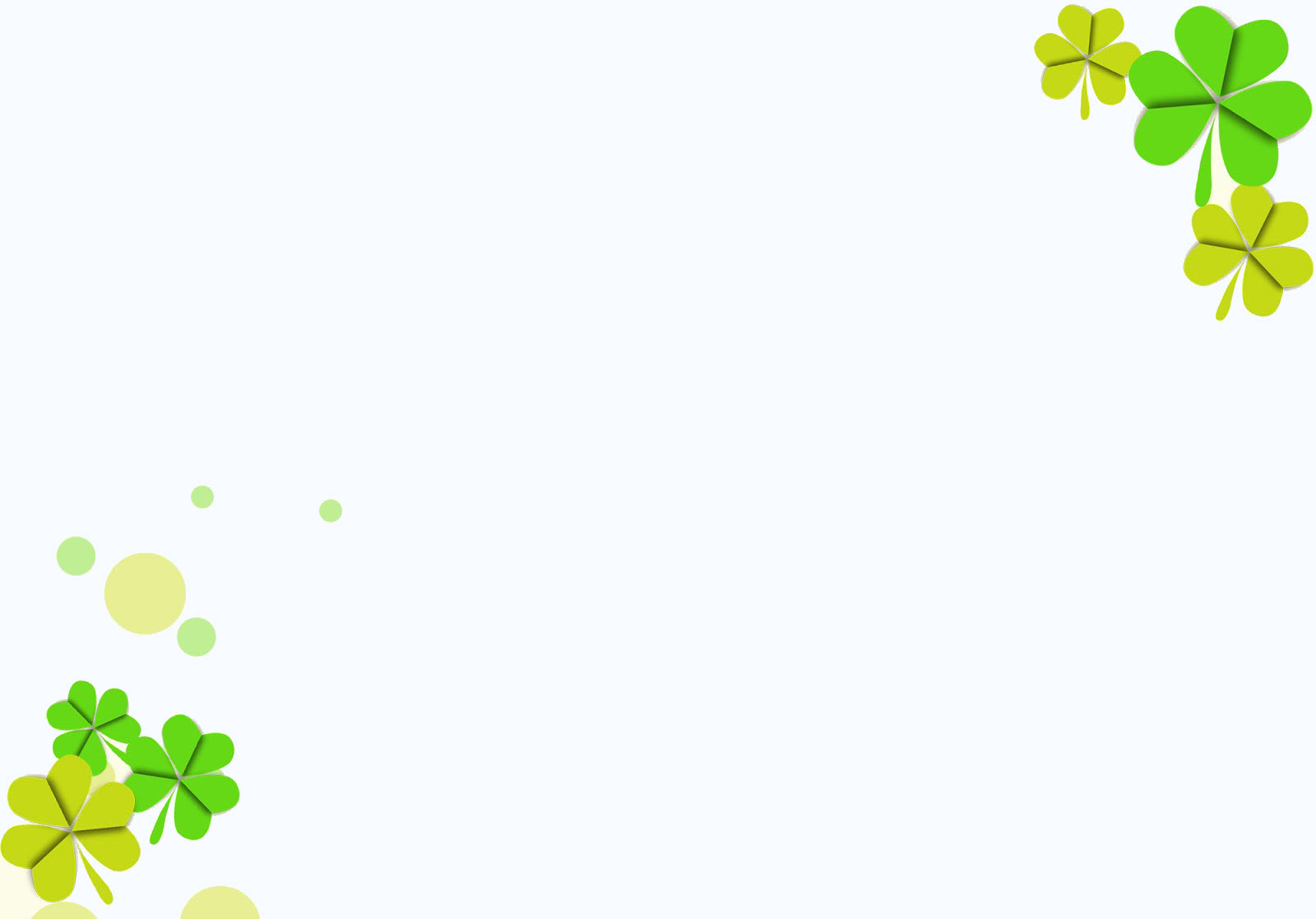 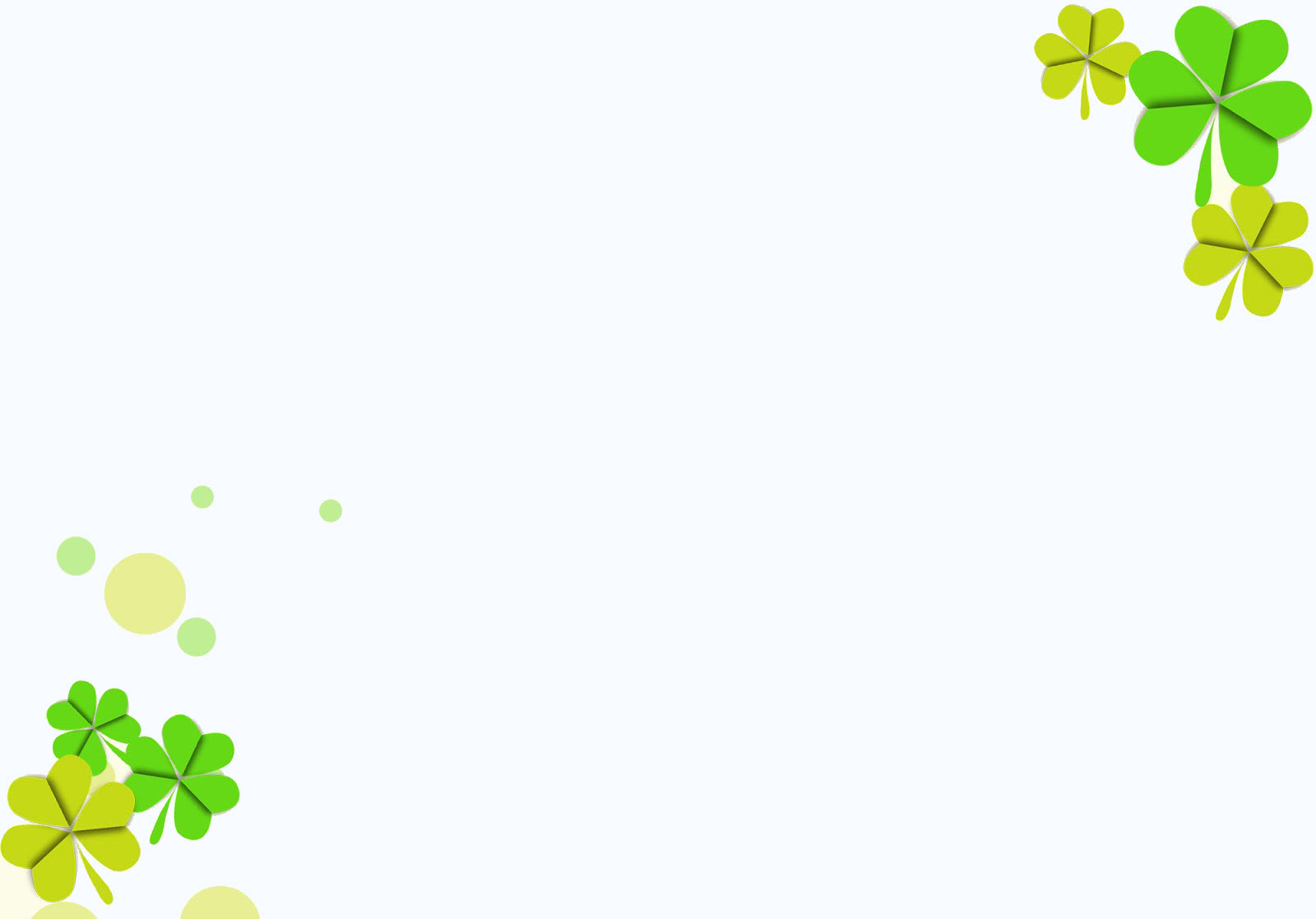 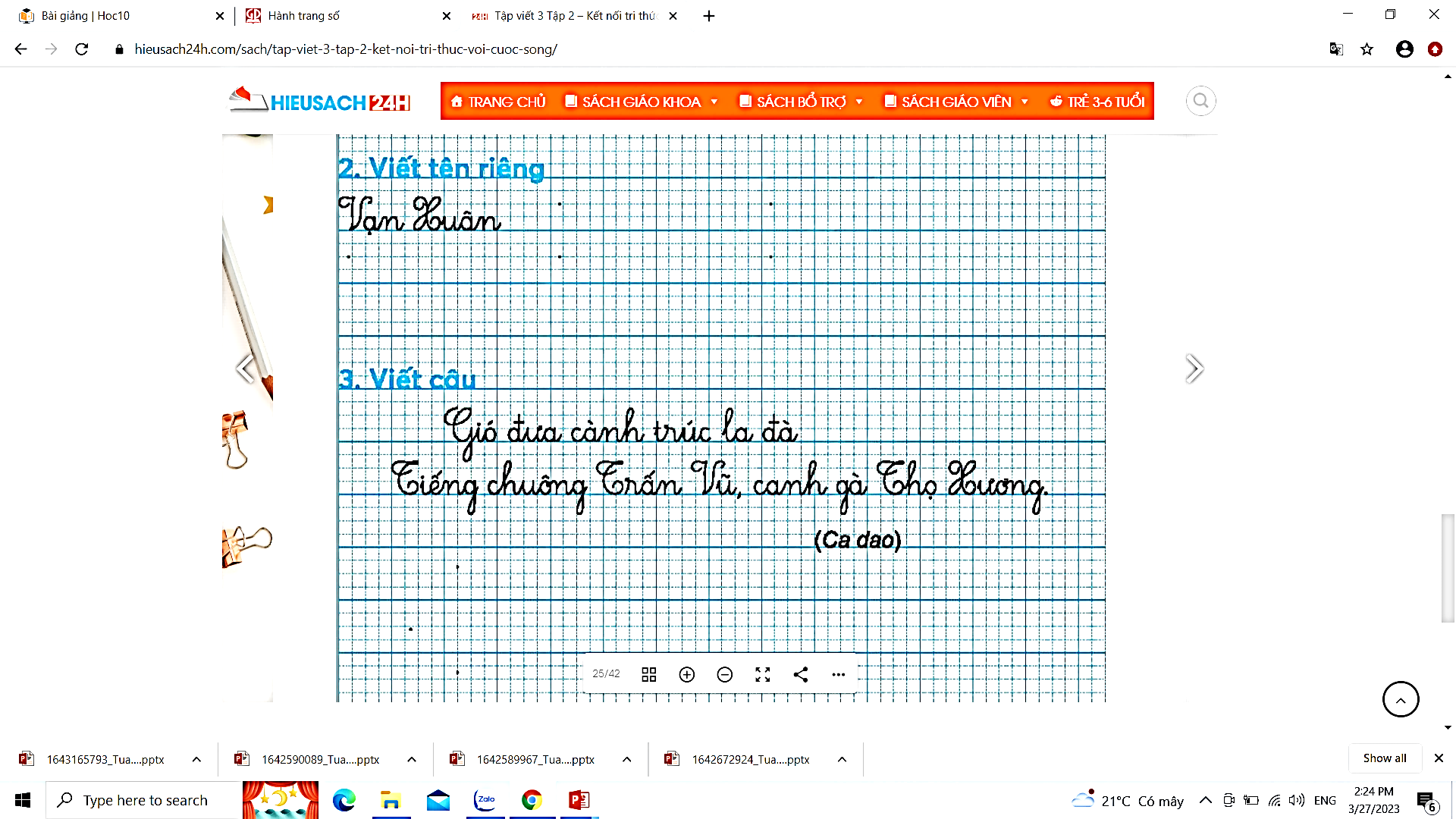 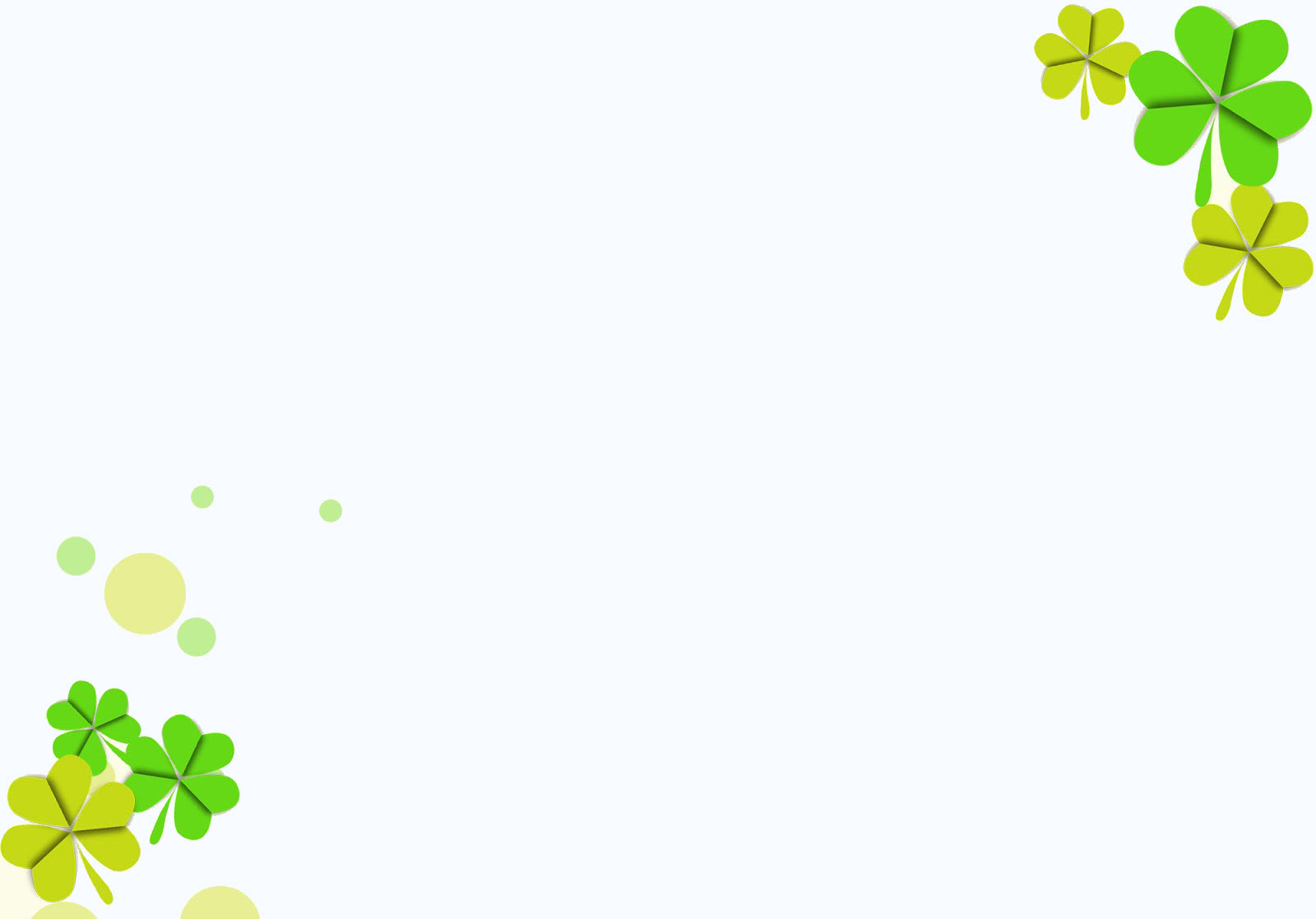 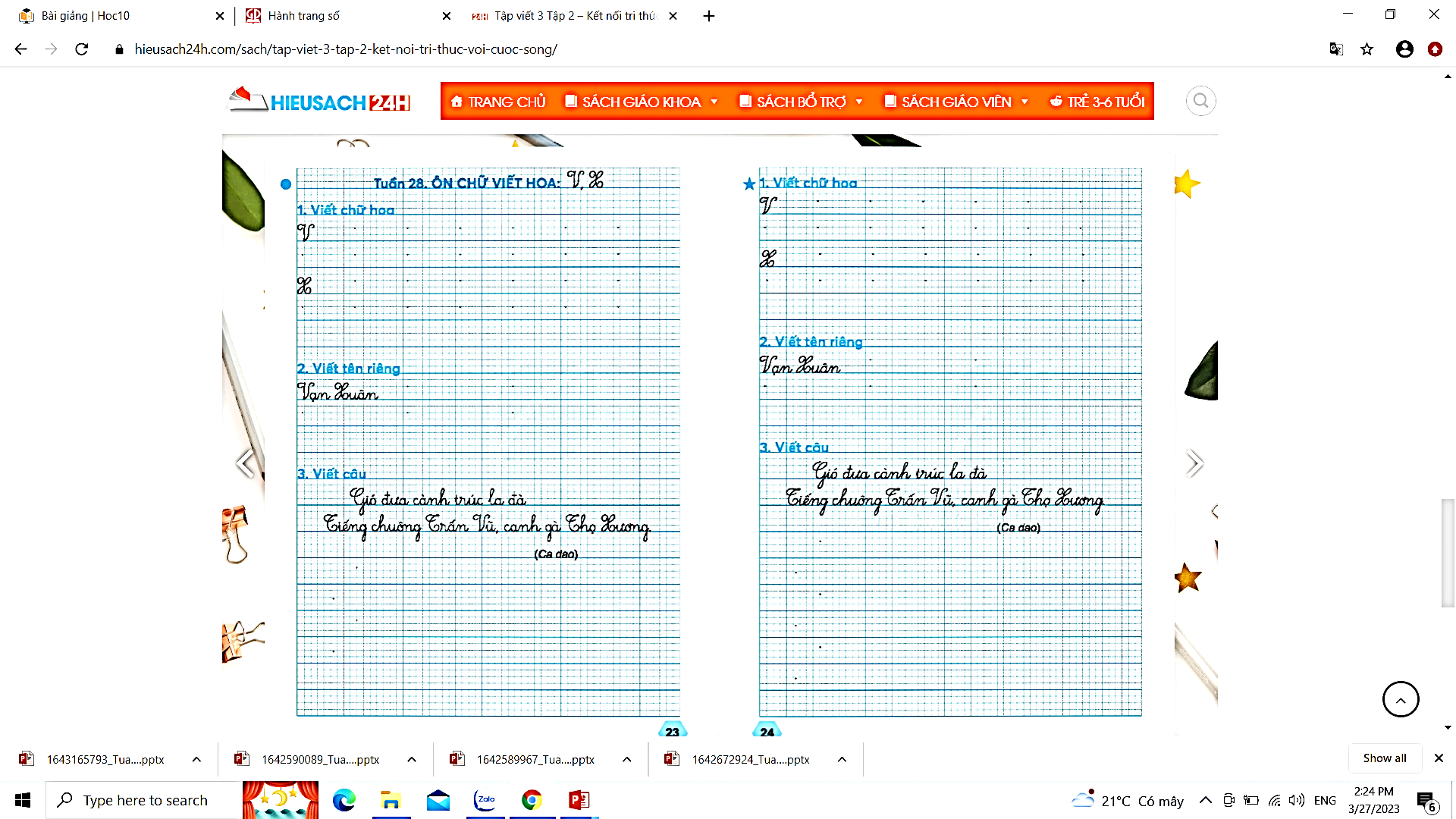 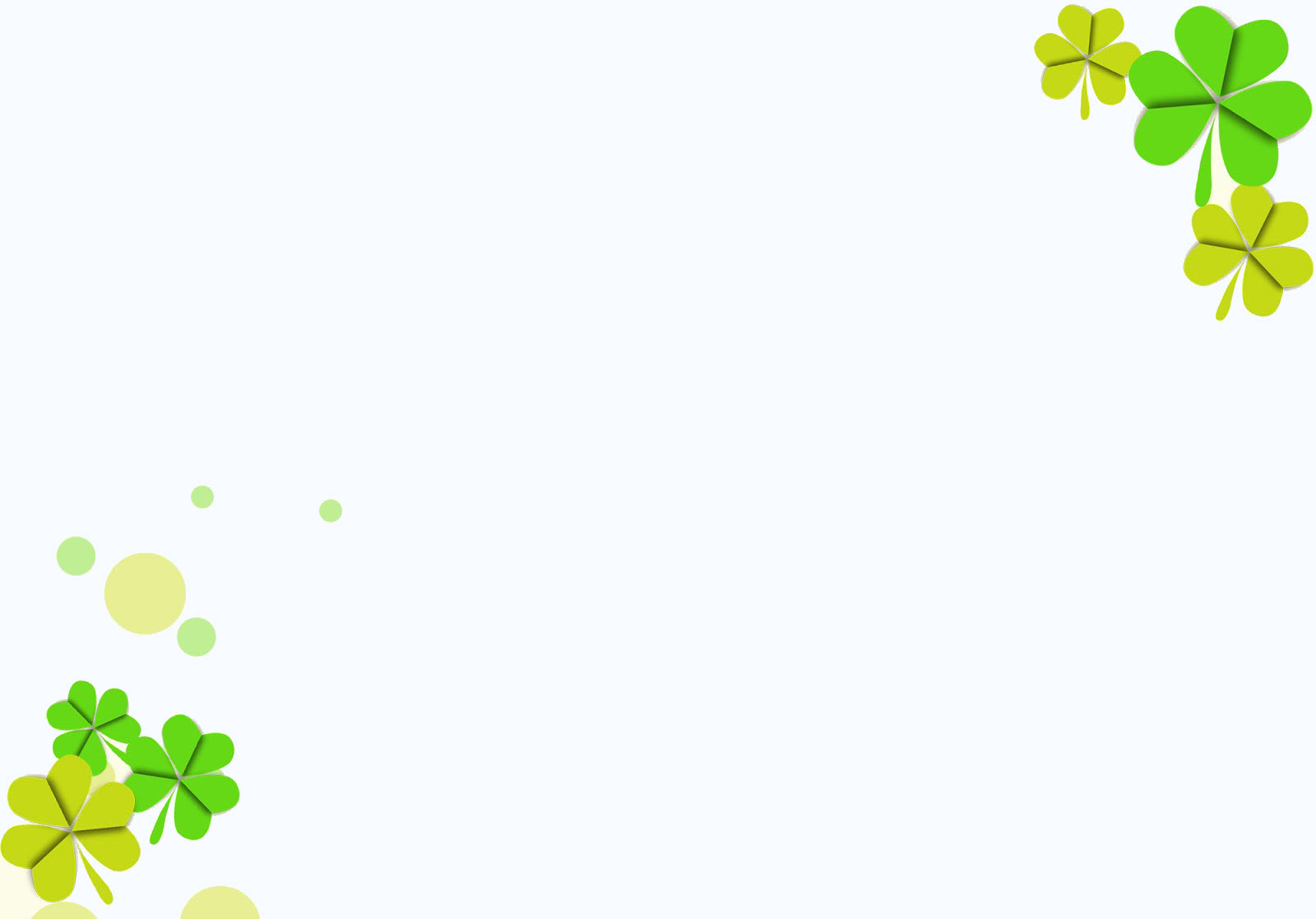 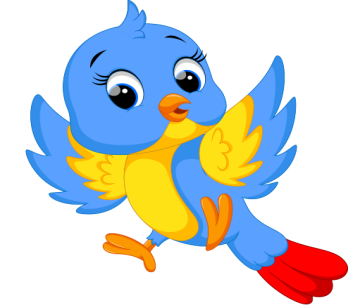 Chúc các em chăm ngoan học giỏi!